KirjastojentoimenpidesuunnitelmatLounais-Suomen kirjastojen kestävän kehityksen tiekartta
Kemiönsaari
HUOMIOITA
KESTÄVYYSLUPAUS
KIRJASTO JA VASTUUHENKILÖT
Kemiönsaaren kirjasto:  Kaikki työntekijät sitoutuvat lupauksiin päivittäisissä työtehtävissä. Vastuuhenkilöinä erityisesti: viestinnästä ja tapahtumista vastaavat sekä kirjastotoimenjohtaja.
Kirjasto tukee kestävyyttä ja kiertotaloutta
Kemiö, Taalintehdas, Västanfjärd & Hiittinen
TOIMENPIDE
MITTARI
AJOITUS
VAIKUTUS
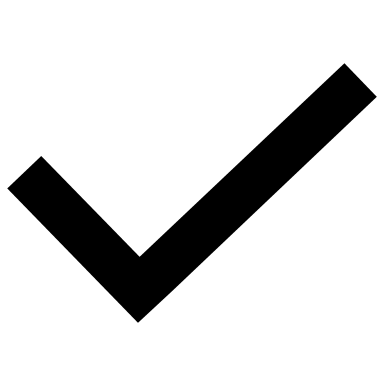 Viestintä 
Tuodaan esille entistä enemmän kirjaston jo olemassa olevaa roolia kestävän kehityksen ja kiertotalouden toimijana 
Jaetaan tietoa ja esimerkkejä kiertotaloudesta ja kestävästä kehityksestä ja sen merkityksestä (mm. kirjojen lisäksi lainattavat esineet) 
Hyödynnetään Kestävä kehitys Lounais-Suomen kirjastoissa -hankkeen viestintämateriaaleja (kirjaston käytön säästölaskuri, Kiertotalous...)
Someviestinnän seuranta
Julkaistut tiedotteet / lehtijutut
Suora asiakaspalaute
JATKUVA
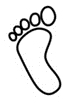 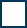 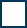 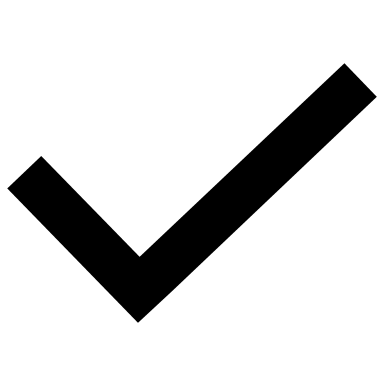 LYHYT HETI, VUODEN SISÄLLÄ
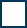 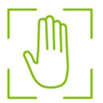 KESKIPITKÄ 1-3 VUOTTA
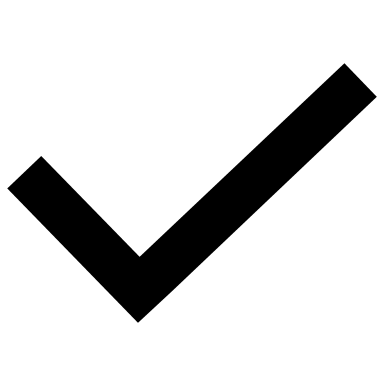 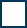 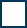 PITKÄ 4-10 VUOTTA
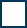 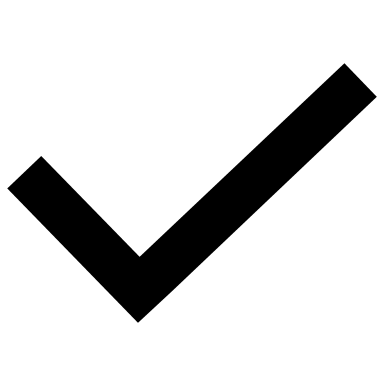 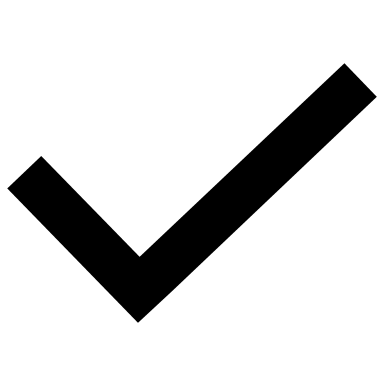 Osallistujien määrä
Suora palaute 
Lyhyt kysely tapahtuman jälkeen
Tapahtumat 
Hyödynnetään Kestävä kehitys Lounais-Suomen kirjastoissa -hankkeen aktiviteettimalleja kuten Kasvien vaihto, Korjaus-työpaja jne... 
Kokeillaan uusia kierrätystapahtumia ja yhteistyötä: Esim. Vaatteiden vaihtotapahtuma (Martat), Lelut vaihtoon (MLL/vanhempainyhdistykset)
Tehdään onnistuneista tapahtumista toistuvia ja kehitetään niitä tarpeen mukaan
JATKUVA
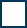 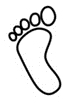 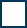 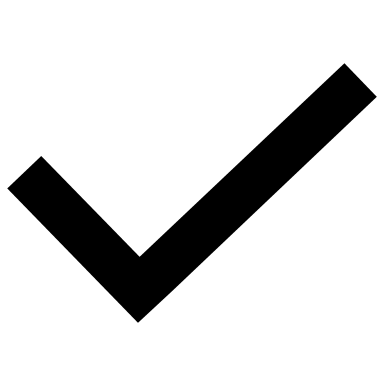 LYHYT HETI, VUODEN SISÄLLÄ
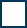 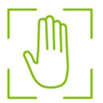 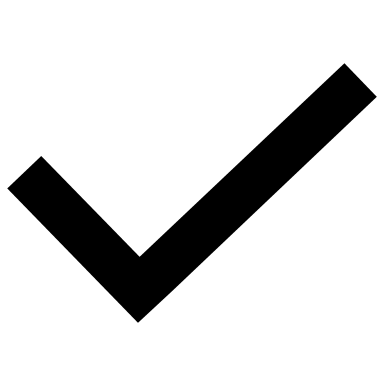 KESKIPITKÄ 1-3 VUOTTA
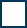 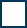 PITKÄ 4-10 VUOTTA
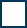 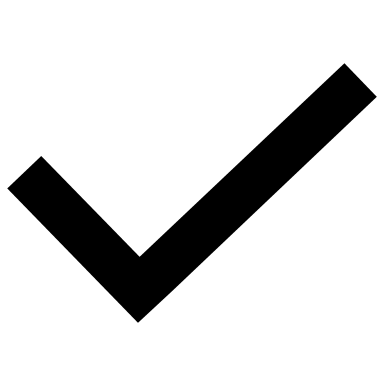 Hankintaehdotukset asiakkailta
Hankintojen seuranta
Lainojen seuranta
Käytäntöjen kehittäminen
Huomioidaan kestävät periaatteet aineistohankinnoissa ja -poistoissa 
Muissa hankinnoissa uuden ostamisen sijasta kartoitetaan kierrätysmahdollisuus 
Työpajoissa hyödynnetään kierrätysmateriaaleja 
 Päivitetään lainattavien esineiden kokoelmaa tarpeiden mukaan  
 Muistetaan myös itse toteuttaa lupausta arjen valinnoissa
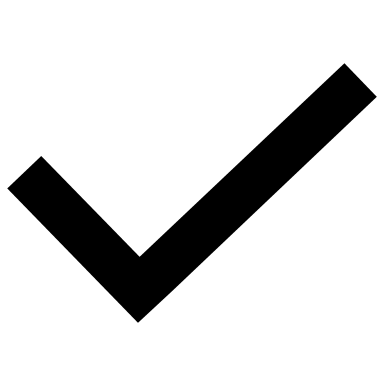 JATKUVA
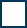 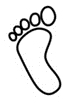 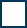 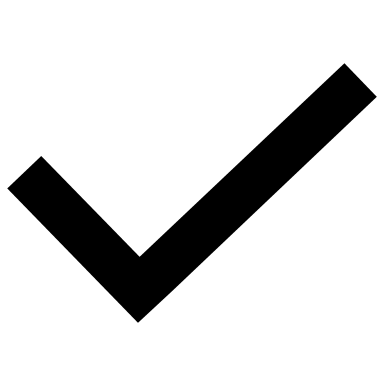 LYHYT HETI, VUODEN SISÄLLÄ
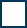 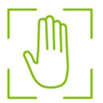 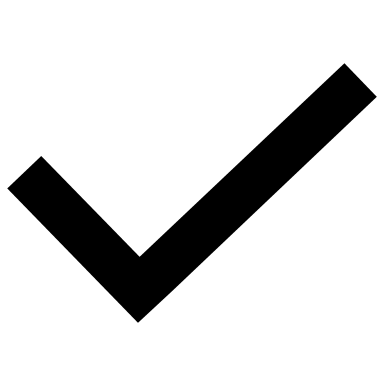 KESKIPITKÄ 1-3 VUOTTA
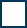 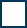 PITKÄ 4-10 VUOTTA
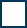 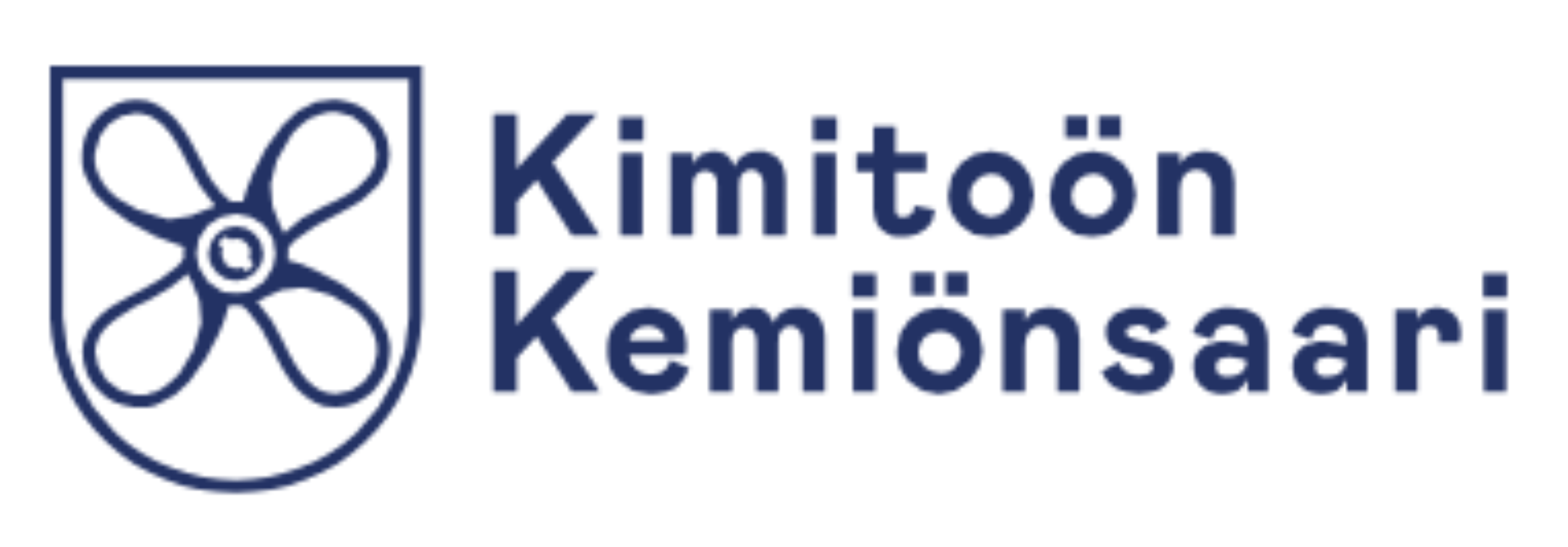 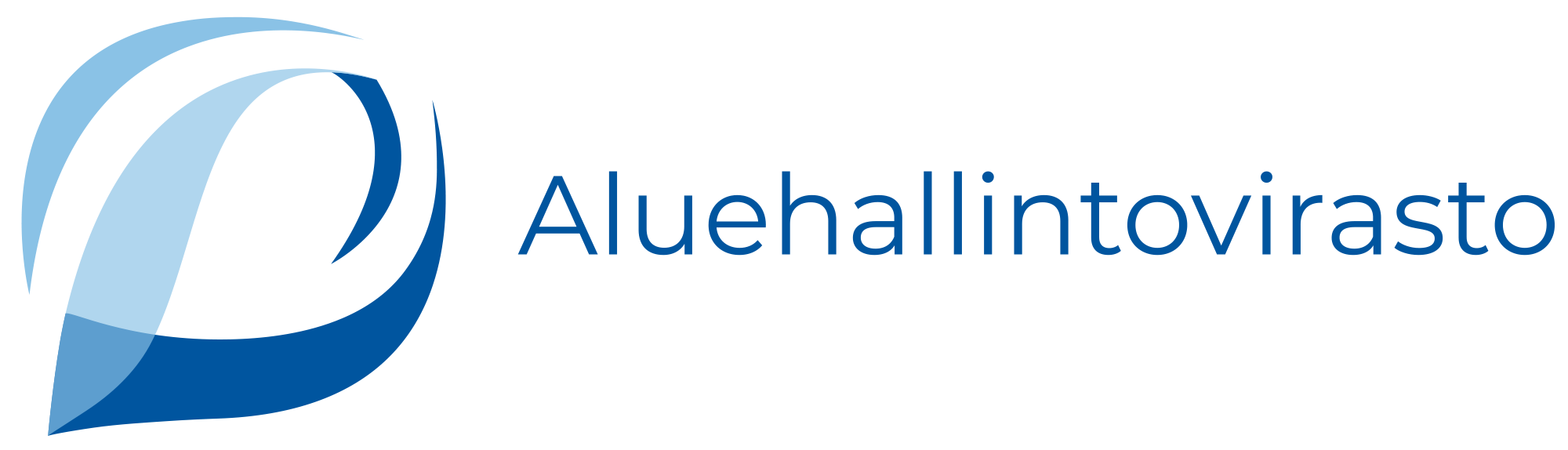 KIRJASTON KESTÄVYYSLUPAUS JA TOIMENPITEET
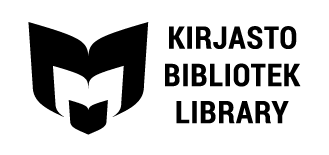 HUOMIOITA
KESTÄVYYSLUPAUS
KIRJASTO JA VASTUUHENKILÖT
Kemiönsaaren kirjasto:  Kaikki työntekijät sitoutuvat lupauksiin päivittäisissä työtehtävissä. Vastuuhenkilöinä erityisesti: viestinnästä ja tapahtumista vastaavat sekä kirjastotoimenjohtaja.
Kirjasto puolustaa tasa-arvoista sivistystä
Kemiö, Taalintehdas, Västanfjärd & Hiittinen
TOIMENPIDE
MITTARI
AJOITUS
VAIKUTUS
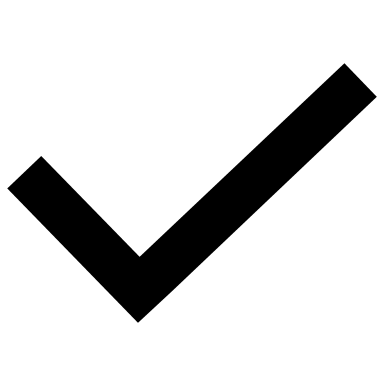 Viestintä 
Viestitään enemmän tasa-arvoisen sivistyksen (saavutettavuus, yhdenvertaisuus, monilukutaito, kulttuuri, kirjallisuus) merkityksestä niin arjessa kuin yhteiskunnallisestikin
Hyödynnetään Kestävä kehitys Lounais-Suomen kirjastoissa -hankkeen viestintämateriaaleja
Kerrotaan avoimesti ja ajantasaisesti kirjaston toiminnasta sisäisesti ja ulkoisesti
 Toteutetaan lupausta arjen kommunikaatiossa sekä asiakaspalvelussa että työyhteisössä
Someviestinnän seuranta
Julkaistut tiedotteet / lehtijutut
Suora asiakaspalaute
JATKUVA
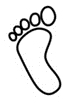 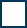 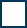 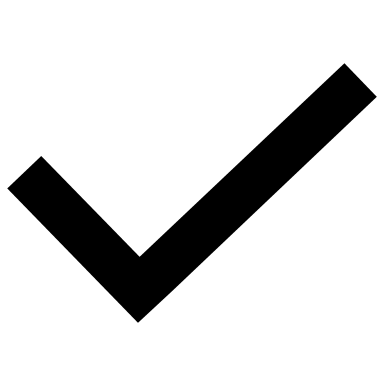 LYHYT HETI, VUODEN SISÄLLÄ
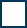 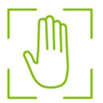 KESKIPITKÄ 1-3 VUOTTA
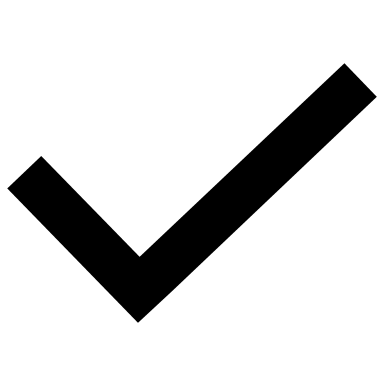 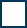 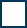 PITKÄ 4-10 VUOTTA
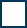 Tapahtumat
Hyödynnetään Kestävä kehitys Lounais-Suomen kirjastoissa -hankkeen tapahtumamalleja
Kehitetään ja kokeillaan Min bokhylla / Minun kirjahyllyni -näyttelykonseptia: Asiakkaat esittelevät omien kirjahyllyjensä sisältöä > monimuotoisuus, vertaisvinkkaus ja lukutaito
Toteutetaan Pop up -kirjastoa eri puolella kuntaa resurssien sallimissa rajoissa
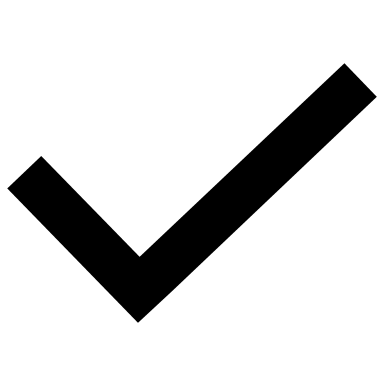 Osallistujien määrä
Suora palaute
Lyhyt kysely tapahtuman jälkeen
JATKUVA
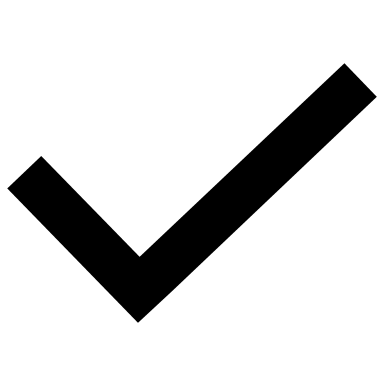 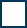 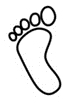 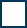 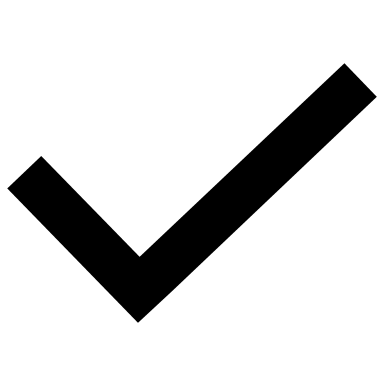 LYHYT HETI, VUODEN SISÄLLÄ
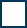 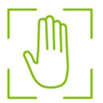 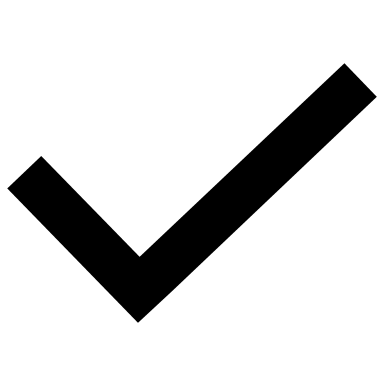 KESKIPITKÄ 1-3 VUOTTA
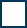 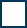 PITKÄ 4-10 VUOTTA
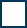 Digituen tarpeen seuranta
Suora palaute
Yhteistyön määrä
Käytäntöjen kehittäminen
 Poistetaan asiakkailta tulostusmaksut välttämättömistä työllisyyteen, toimeentuloon, maahanmuuttoon tai sosiaalietuuksiin liittyvistä asiakirjoista.
Esitetään budjettiin lisäystä jatkuvasta digituesta. 
Viimeistellään kesken jäänyt ohjeistus yhteisistä, tasa-arvoisista tavoista toimia kirjastotiloissa ja otetaan se käyttöön.  
Jatketaan olemassa olevaa lukutaitotyötä ja  edistetään yhteistyötä kunnan sisällä sekä yhdistysten kanssa.
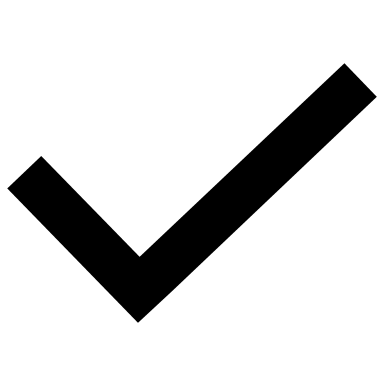 JATKUVA
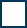 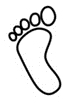 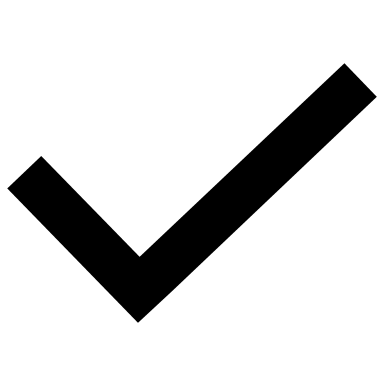 LYHYT HETI, VUODEN SISÄLLÄ
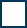 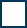 KESKIPITKÄ 1-3 VUOTTA
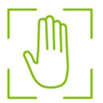 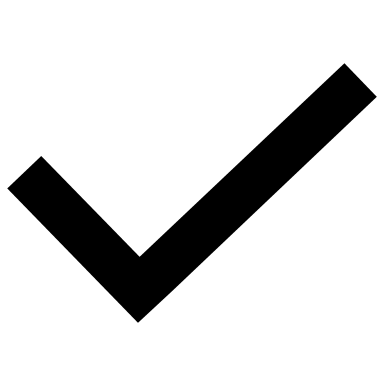 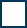 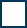 PITKÄ 4-10 VUOTTA
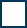 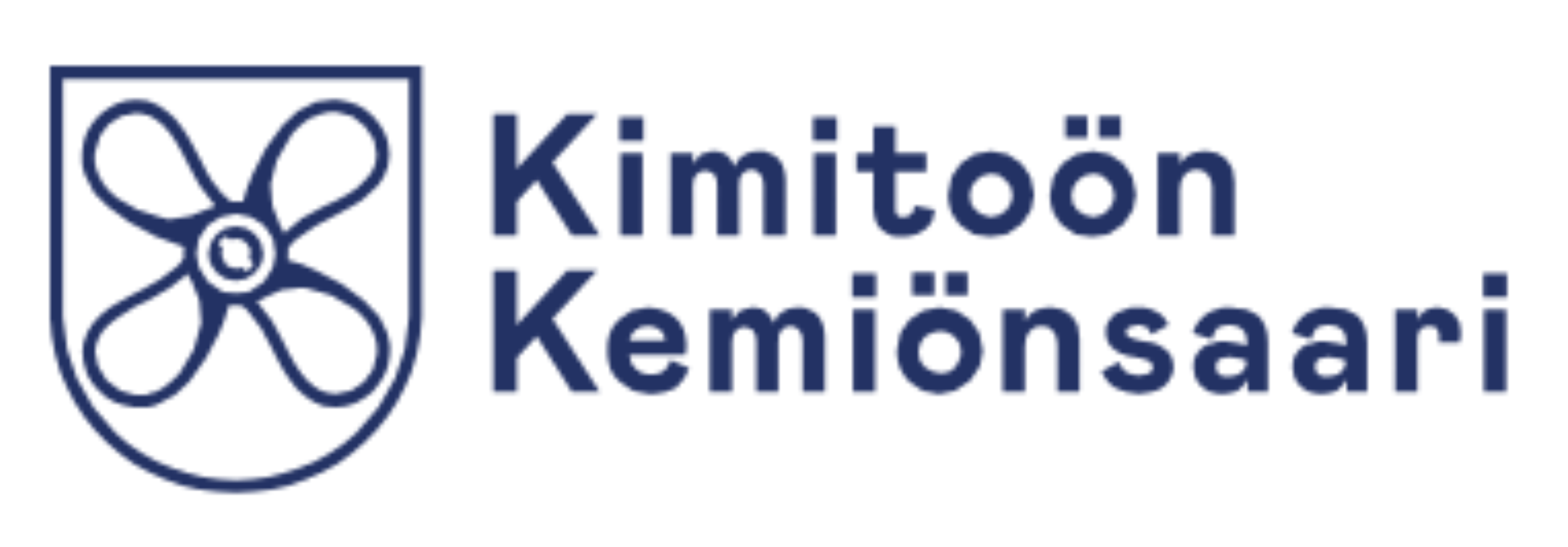 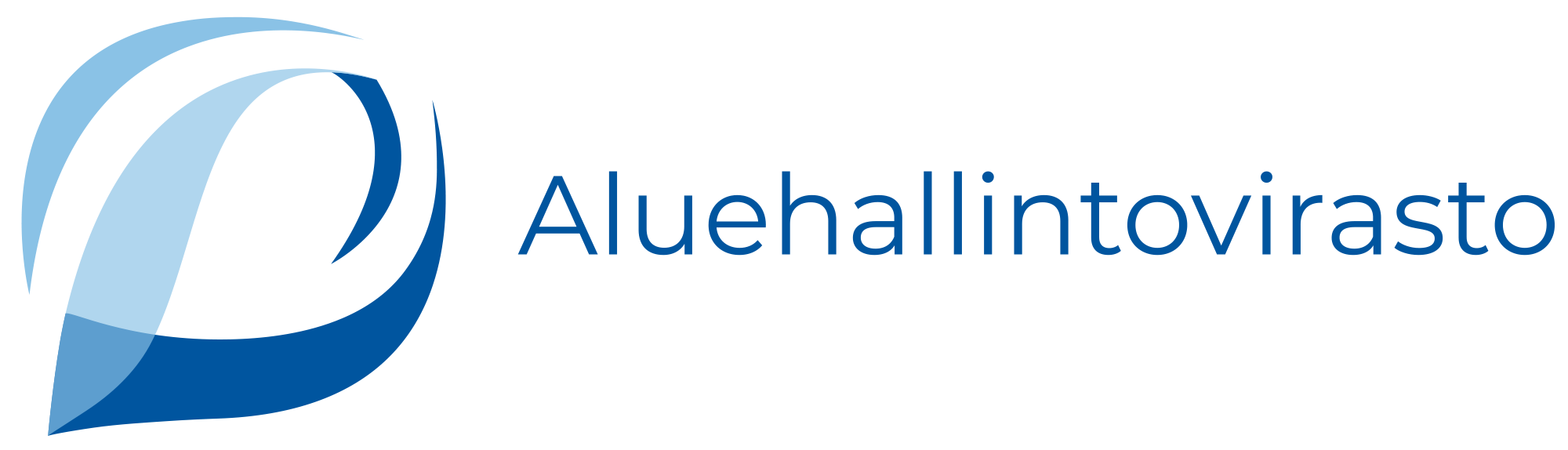 KIRJASTON KESTÄVYYSLUPAUS JA TOIMENPITEET
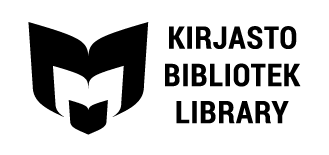 HUOMIOITA
KESTÄVYYSLUPAUS
KIRJASTO JA VASTUUHENKILÖT
Kemiönsaaren kirjasto:  Kaikki työntekijät sitoutuvat lupauksiin päivittäisissä työtehtävissä. Vastuuhenkilöinä erityisesti: viestinnästä ja tapahtumista vastaavat sekä kirjastotoimenjohtaja.
Kirjastossa saa rauhoittua
Kemiö, Taalintehdas, Västanfjärd & Hiittinen
TOIMENPIDE
MITTARI
AJOITUS
VAIKUTUS
Someviestinnän seuranta
Julkaistut tiedotteet / lehtijutut
Suora (asiakas)palaute
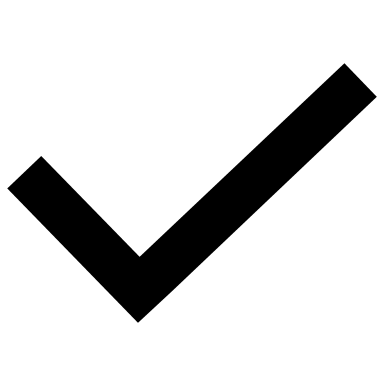 Viestintä 
Viestitään konkreettisesti rauhoittumisen merkityksestä esimerkiksi aivohyvinvoinnille 
 Muistutetaan, että rauhoittuminen voi tarkoittaa ihmisille eri asioita 
 Kirjasto rauhoittumispaikkana > kaikille avoin ja maksuton
Hyödynnetään Kestävä kehitys Lounais-Suomen kirjastoissa -hankkeen viestintämateriaaleja
JATKUVA
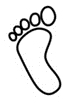 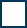 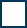 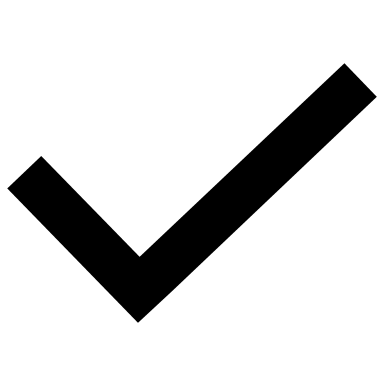 LYHYT HETI, VUODEN SISÄLLÄ
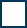 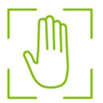 KESKIPITKÄ 1-3 VUOTTA
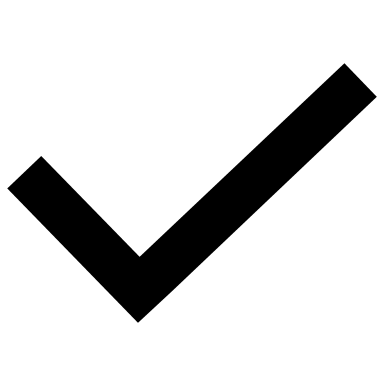 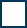 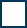 PITKÄ 4-10 VUOTTA
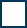 Käytäntöjen kehittäminen
Hyödynnetään Kestävä kehitys Lounais-Suomen kirjastoissa -hankkeen valmiita tapahtuma- ja toimintamalleja kuten Lukuretriitti
Järjestetään rauhoittumiseen sopiva nurkkaus kirjaston kaikkiin palvelupisteisiin tilojen sallimissa puitteissa
Tarjotaan erilaisia rauhoittumista edesauttavia juttuja lukemisen lisäksi (kuten värityskuvat, askartelu, käsityöt)
Nostetaan säännöllisesti esille aiheeseen sopivaa aineistoa
Toteutetaan lupausta myös antamalla aikaa asiakkaiden kohtaamiseen.
Osallistujien määrä
Suora palaute
Lyhyitä kyselyitä
Aiheeseen liittyvän aineiston lainaus
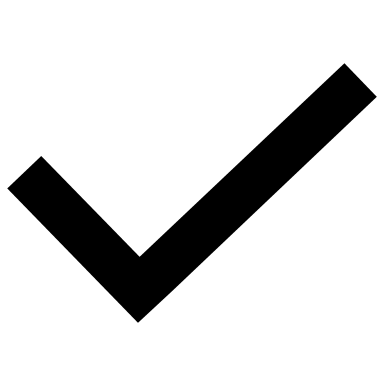 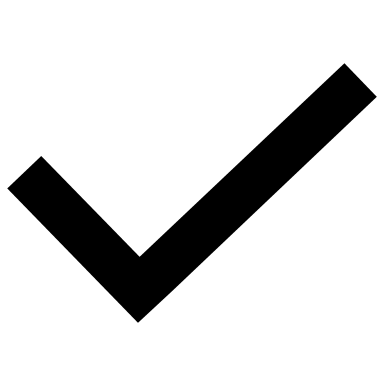 JATKUVA
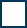 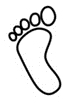 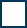 LYHYT HETI, VUODEN SISÄLLÄ
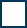 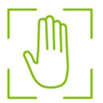 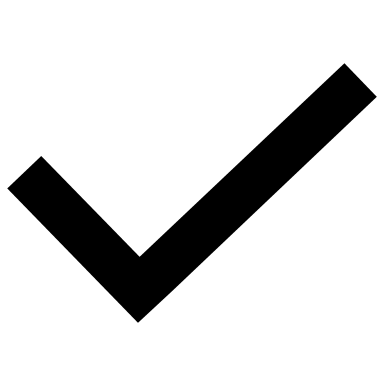 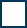 KESKIPITKÄ 1-3 VUOTTA
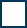 PITKÄ 4-10 VUOTTA
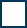 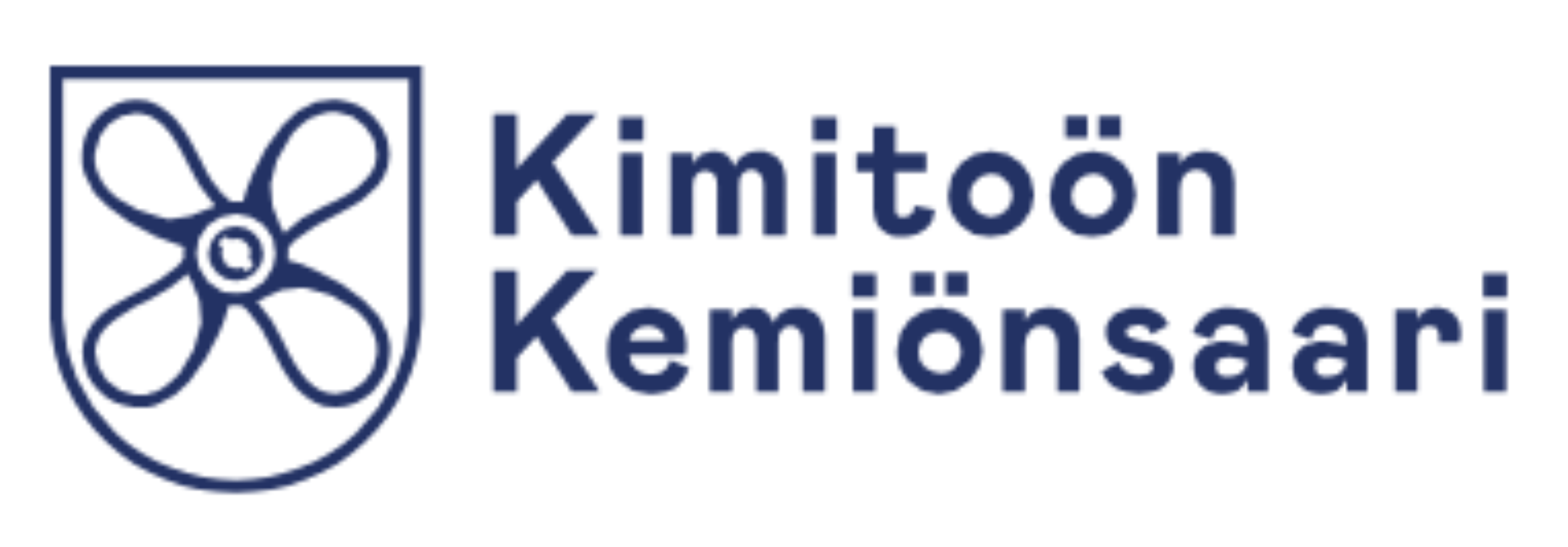 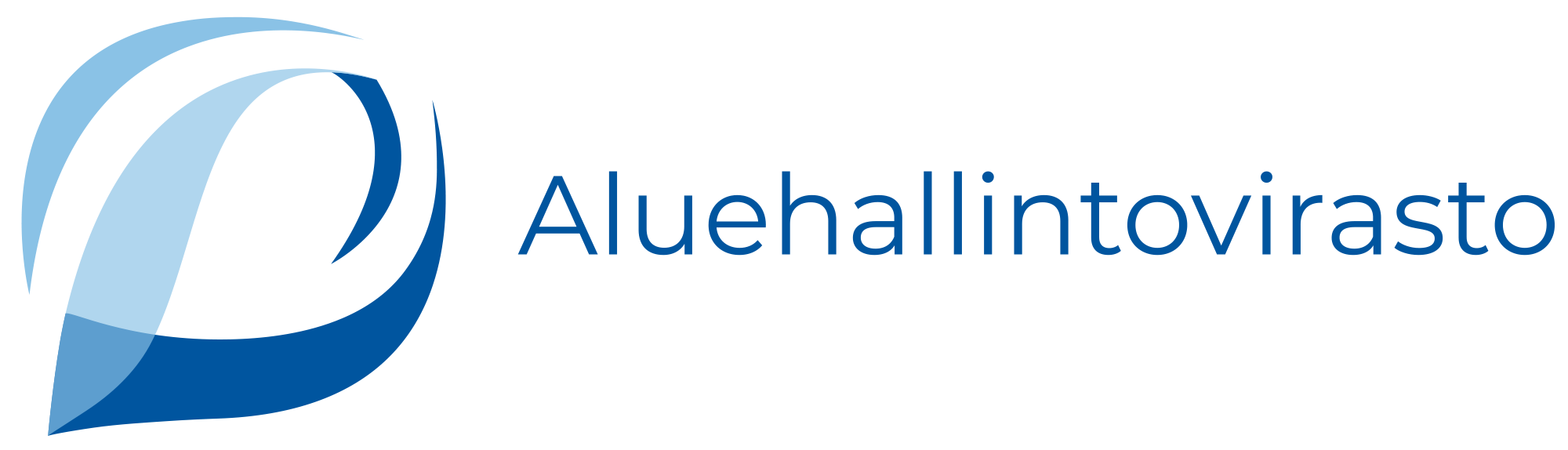 KIRJASTON KESTÄVYYSLUPAUS JA TOIMENPITEET
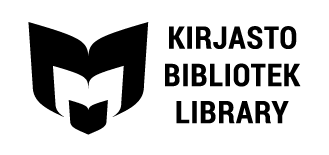 Marttila
HUOMIOITA
KESTÄVYYSLUPAUS
KIRJASTO JA VASTUUHENKILÖT
Marttilan kirjasto
Kirjasto edistää kaikenikäisten lukutaitoa ja hyvinvointia
Kirjaston vaikuttavuus ihmisen elämän ajalta olisi kiinnostava tutkimusaihe. Samoin kuinka hyvä lukutaito näkyy yhteiskunnassa – väärä tieto ei leviä...
TOIMENPIDE
MITTARI
AJOITUS
VAIKUTUS
Tarjotaan eri asiakasryhmille sopivaa lukutaitoa edistävää ohjelmaa (esimerkiksi satutunnit, kirjavinkkaukset, luokkavierailut, kirjailijat kouluun ja lukupiirit)
tapahtumien määrä (tyyppi/teema)
osallistujien määrä
JATKUVA
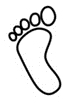 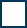 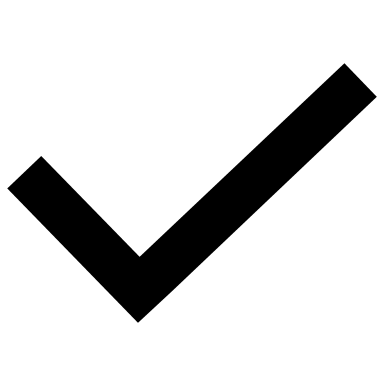 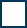 LYHYT HETI, VUODEN SISÄLLÄ
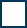 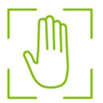 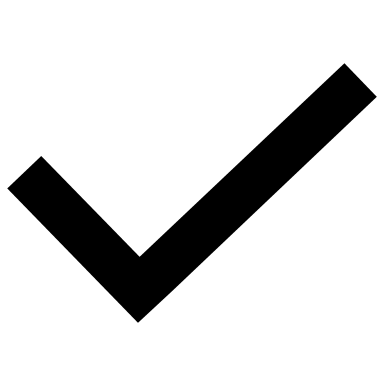 KESKIPITKÄ 1-3 VUOTTA
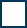 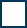 PITKÄ 4-10 VUOTTA
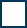 asiakaspalaute
neuvontakertojen laskenta
Kirjaston tiloissa voi solmia sosiaalisia kontakteja, vaihtaa ajatuksia ja saada neuvontaa eri asioissa.
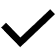 JATKUVA
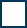 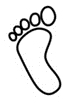 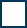 LYHYT HETI, VUODEN SISÄLLÄ
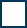 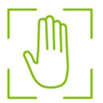 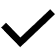 KESKIPITKÄ 1-3 VUOTTA
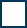 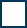 PITKÄ 4-10 VUOTTA
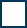 uudet lainaajat
lainausten määrän kasvu
Hankitaan erilaisia aineistoja, jotta kaikille olisi mielenkiinnonkohteita. Järjestetään tapahtumia ja palveluja, joiden avulla kirjastoon saadaan kävijöitä, jotka eivät ole vielä lukemisen harrastajia.
JATKUVA
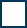 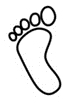 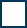 LYHYT HETI, VUODEN SISÄLLÄ
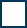 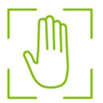 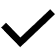 KESKIPITKÄ 1-3 VUOTTA
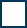 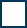 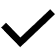 PITKÄ 4-10 VUOTTA
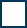 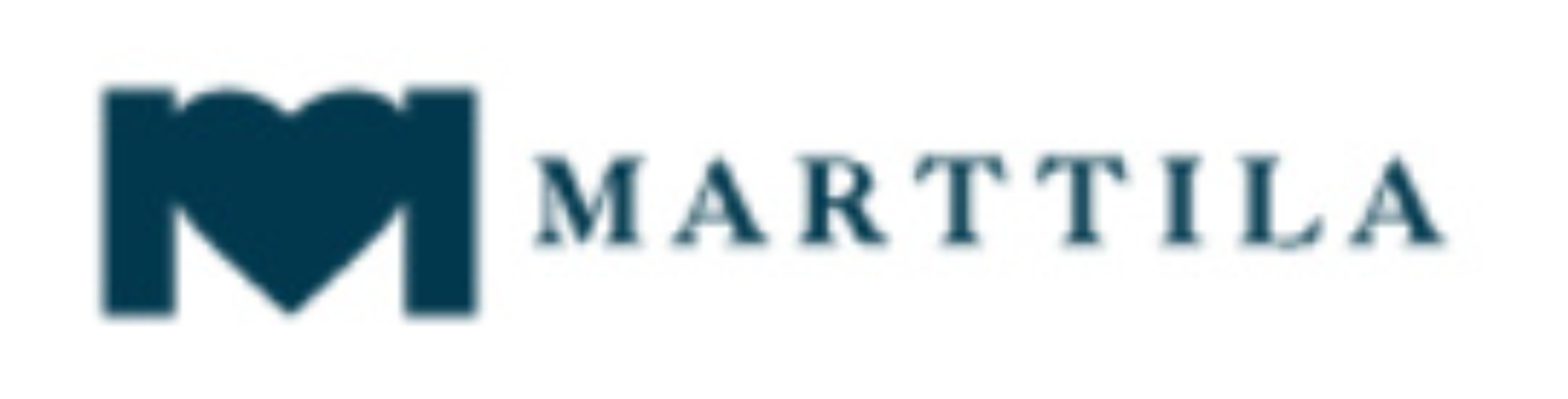 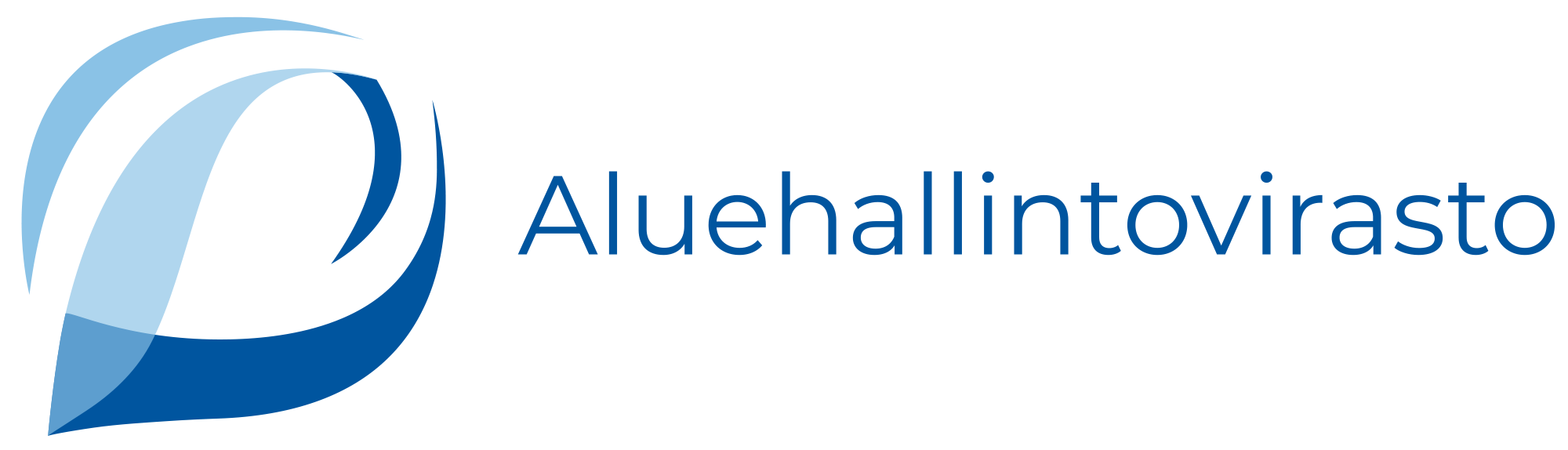 KIRJASTON KESTÄVYYSLUPAUS JA TOIMENPITEET
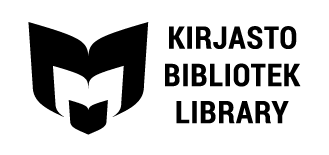 HUOMIOITA
KESTÄVYYSLUPAUS
KIRJASTO JA VASTUUHENKILÖT
Marttilan kirjasto
Kirjasto pitää huolta käyttäjien yhdenvertaisuudesta. Digitaalisia kanavia ja välineitä voidaan käyttää apukeinona saavutettavuuden lisäämiseen, mutta fyysiset kirjat, palvelut ja asiakaskohtaamiset säilyttävät merkityksellisyytensä.
TOIMENPIDE
MITTARI
AJOITUS
VAIKUTUS
Kirjasarjat koululaisille, etäluennot*, ympäristökasvatus, laitteet yhteiskäytössä

 *luennot kirjastolla, jolloin saavutettavaa monille
kirjasarjojen määrä
Lainausmäärät
määrä/v
Osallistujamäärä
JATKUVA
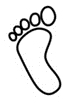 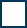 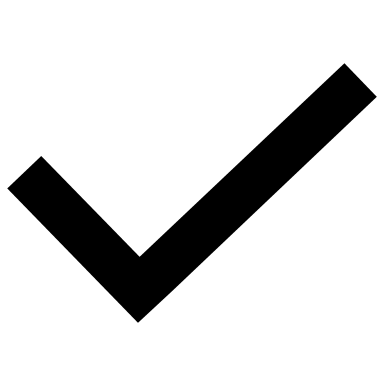 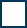 LYHYT HETI, VUODEN SISÄLLÄ
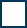 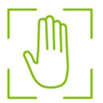 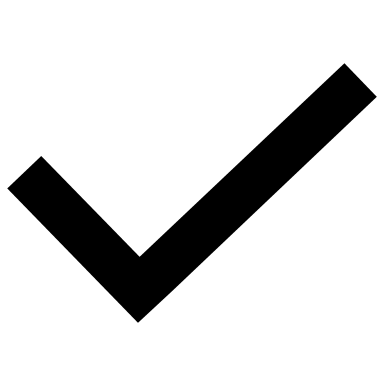 KESKIPITKÄ 1-3 VUOTTA
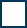 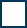 PITKÄ 4-10 VUOTTA
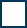 Kirjasto tarjoaa asiakkailleen mahdollisuuden käyttää lainalaitteita. Tämä edistää sellaisten asiakkaiden yhdenvertaisuutta, jotka eivät omista laitteita itse.
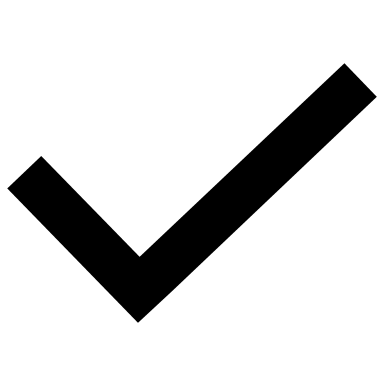 Laitteiden määrä
Lainauskerrat
JATKUVA
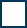 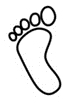 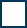 LYHYT HETI, VUODEN SISÄLLÄ
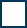 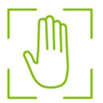 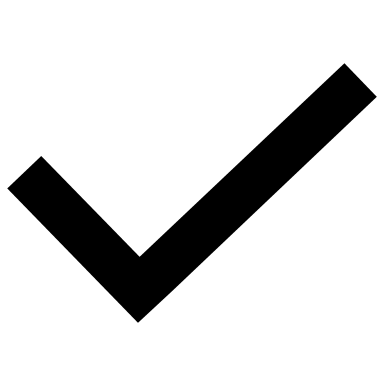 KESKIPITKÄ 1-3 VUOTTA
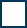 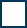 PITKÄ 4-10 VUOTTA
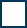 Ohjaukseen osallistuneiden määrä
Kirjastossa toteutetaan säännöllisesti laitteiden käytön ohjausta.
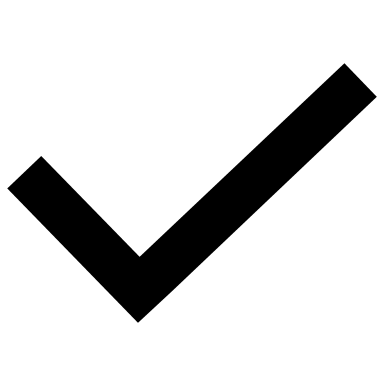 JATKUVA
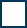 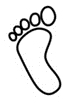 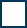 LYHYT HETI, VUODEN SISÄLLÄ
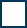 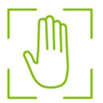 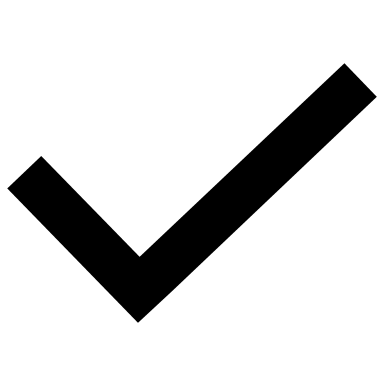 KESKIPITKÄ 1-3 VUOTTA
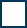 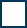 PITKÄ 4-10 VUOTTA
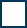 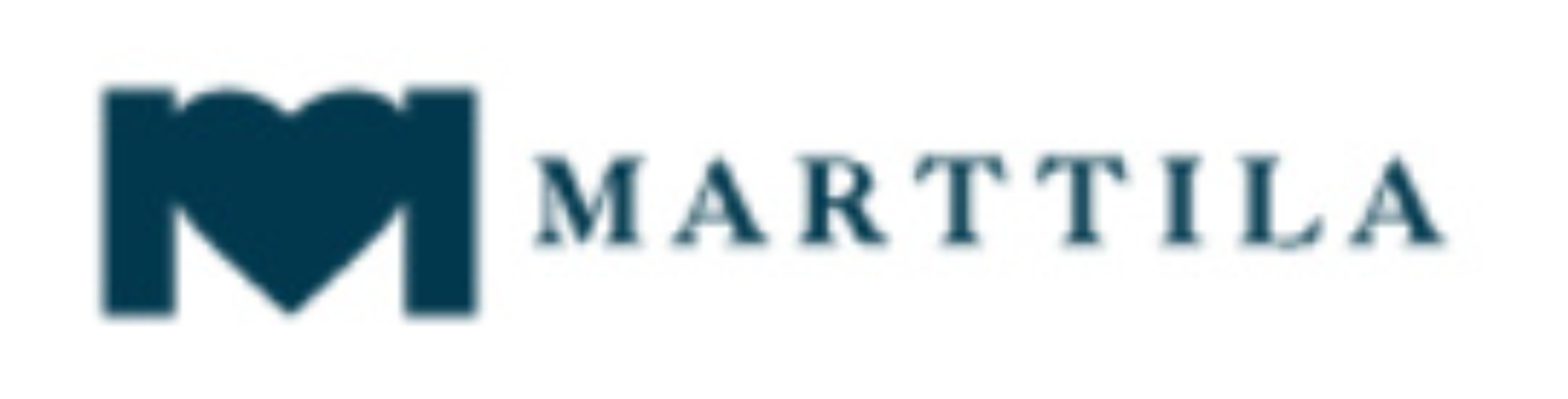 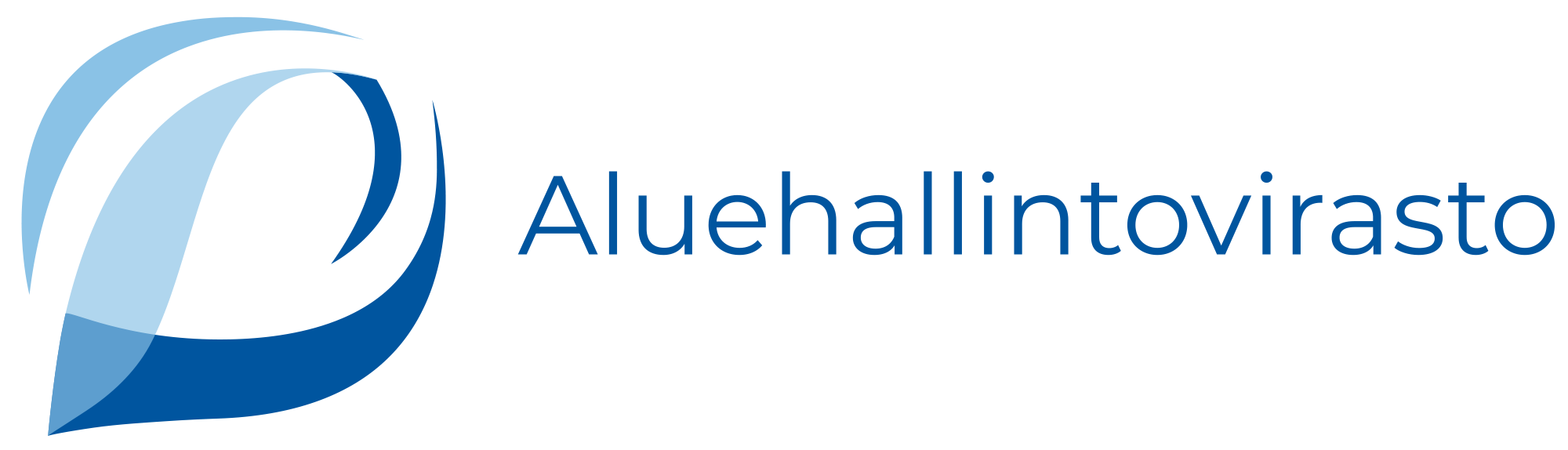 KIRJASTON KESTÄVYYSLUPAUS JA TOIMENPITEET
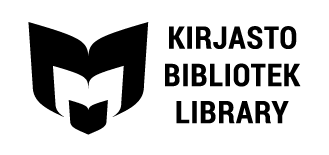 Pori
HUOMIOITA
KESTÄVYYSLUPAUS
KIRJASTO JA VASTUUHENKILÖT
Kirjasto tukee jokaisen lukutaitoa ja lukemisen kulttuuria
Porin kirjasto
Yhdenvertaisuus, Kirjasto palvelee kaikkia
TOIMENPIDE
MITTARI
AJOITUS
VAIKUTUS
Koululaisryhmien / koululaisten määrä, jotka tavoitettu Kirjastopolun kautta
Suunnitellaan, kuinka Kirjastopolku-työ sidotaan kirjaston kestävän kehityksen työhön
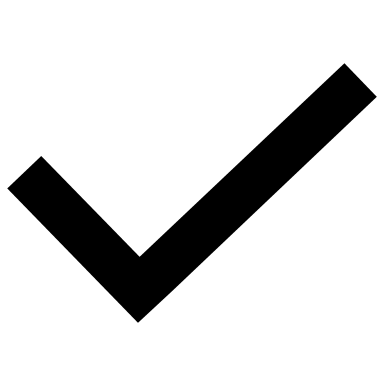 JATKUVA
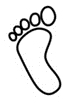 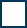 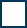 LYHYT HETI, VUODEN SISÄLLÄ
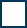 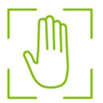 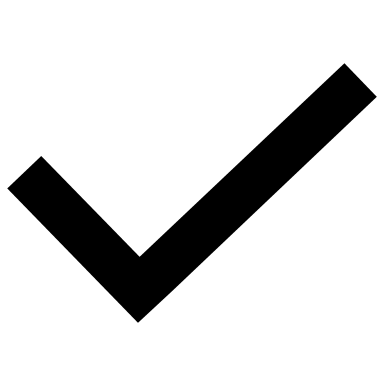 KESKIPITKÄ 1-3 VUOTTA
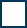 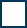 PITKÄ 4-10 VUOTTA
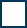 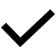 Esitellään kirjallisuutta monipuolisesti eri kohderyhmille esim. vinkkauksin, tapahtumin
Järjestettyjen tapahtumien määrä ja niihin osallistuneiden määrä
JATKUVA
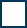 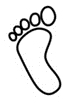 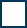 LYHYT HETI, VUODEN SISÄLLÄ
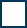 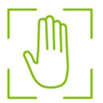 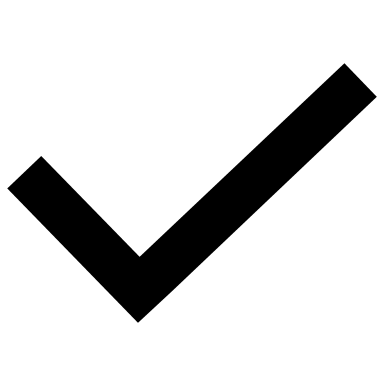 KESKIPITKÄ 1-3 VUOTTA
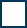 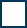 PITKÄ 4-10 VUOTTA
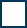 JATKUVA
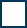 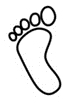 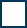 LYHYT HETI, VUODEN SISÄLLÄ
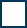 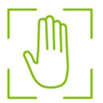 KESKIPITKÄ 1-3 VUOTTA
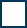 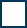 PITKÄ 4-10 VUOTTA
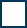 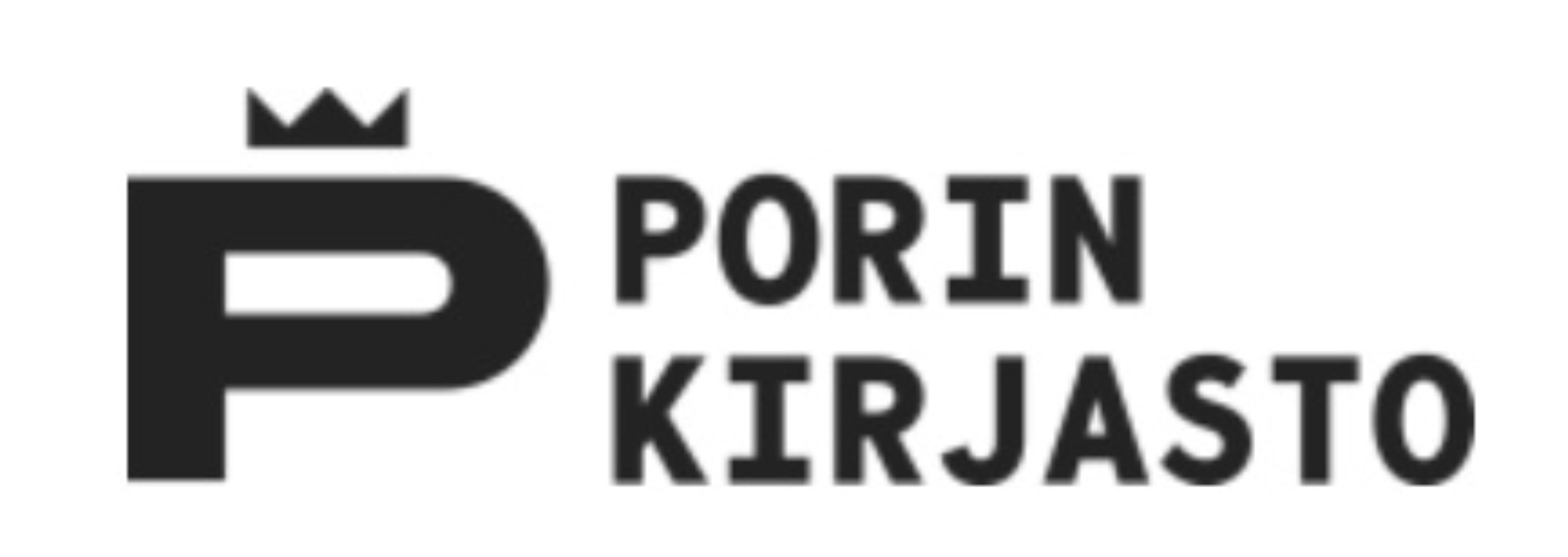 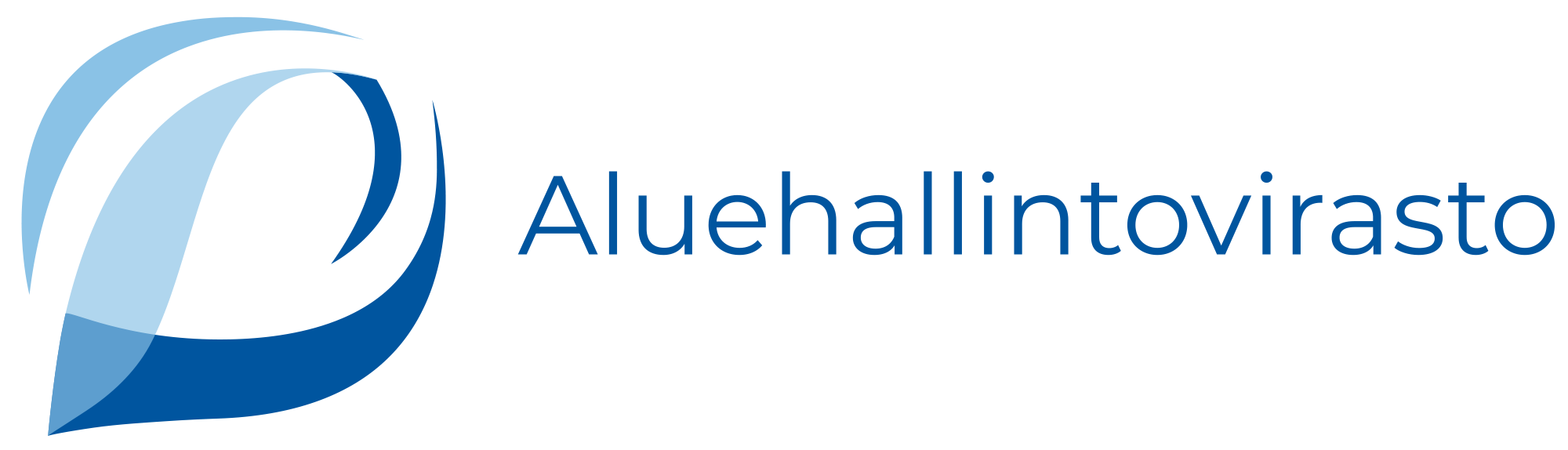 KIRJASTON KESTÄVYYSLUPAUS JA TOIMENPITEET
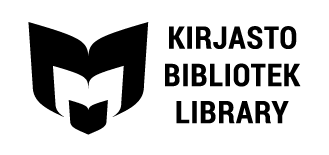 HUOMIOITA
KESTÄVYYSLUPAUS
KIRJASTO JA VASTUUHENKILÖT
Kirjastoon voi kuka tahansa tulla rauhoittumaan
Porin kirjasto
Pidämme esillä kirjallisuutta ja lukutaidon merkitystä.
TOIMENPIDE
MITTARI
AJOITUS
VAIKUTUS
Tunnistetaan erilaiset tarpeet ja kehittämisen mahdollisuudet erityisesti rauhoittumiseen tarkoitettujen paikkojen järjestämiseksi.
Tilojen yhteismäärä Porin ja Nakkilan kirjastoissa
JATKUVA
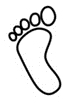 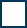 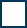 LYHYT HETI, VUODEN SISÄLLÄ
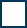 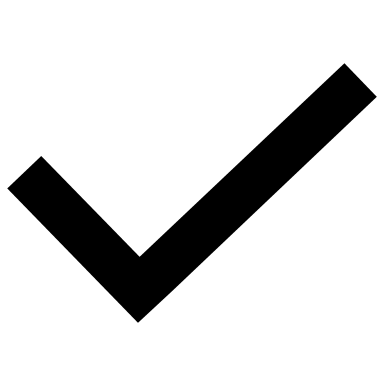 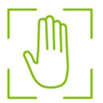 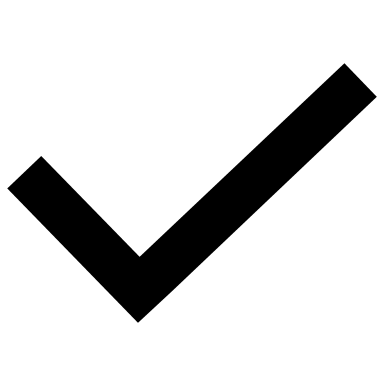 KESKIPITKÄ 1-3 VUOTTA
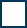 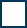 PITKÄ 4-10 VUOTTA
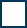 Järjestetään kirjastoon rauhallinen tila lukemista ja rauhoittumista varten ja laaditaan vaadittava ohjeistus asiakkaita varten.
Tilojen yhteismäärä Porin ja Nakkilan kirjastoissa
JATKUVA
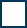 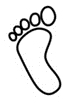 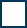 LYHYT HETI, VUODEN SISÄLLÄ
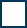 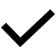 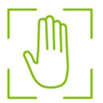 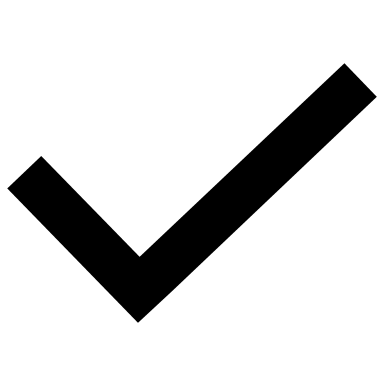 KESKIPITKÄ 1-3 VUOTTA
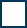 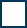 PITKÄ 4-10 VUOTTA
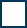 JATKUVA
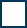 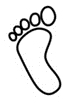 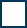 LYHYT HETI, VUODEN SISÄLLÄ
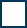 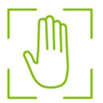 KESKIPITKÄ 1-3 VUOTTA
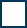 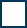 PITKÄ 4-10 VUOTTA
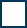 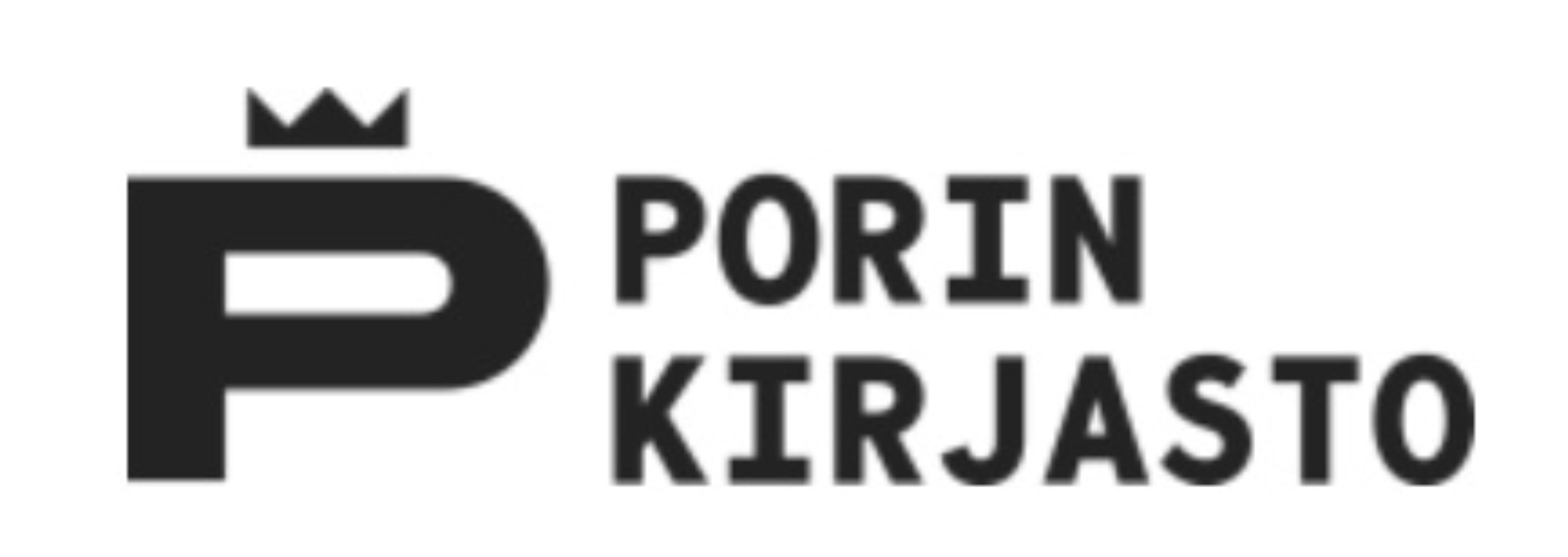 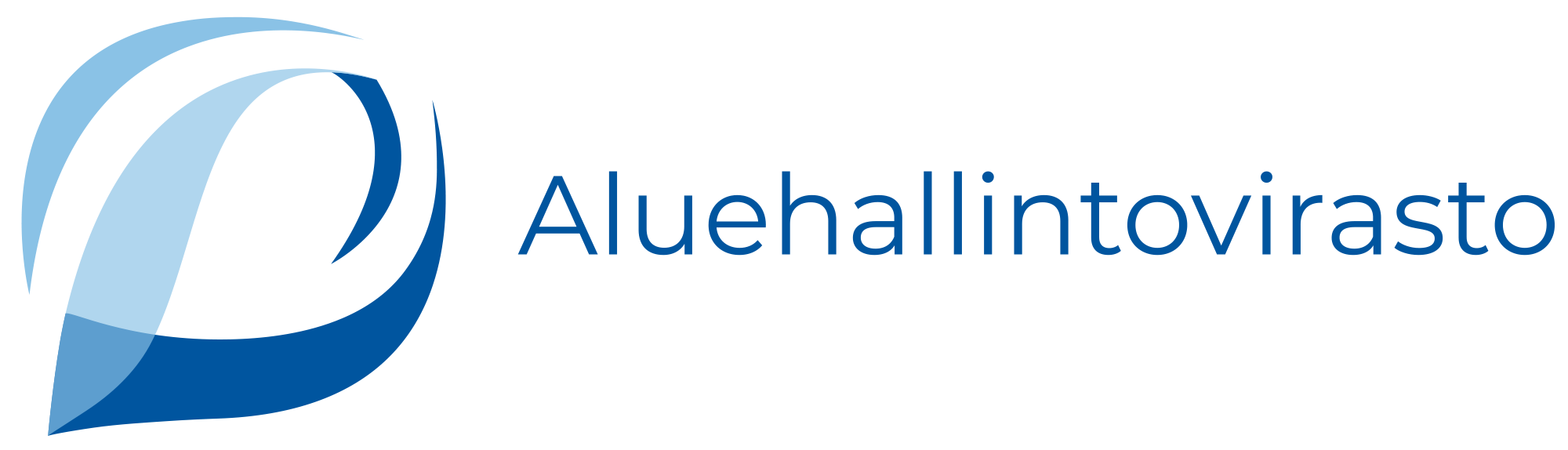 KIRJASTON KESTÄVYYSLUPAUS JA TOIMENPITEET
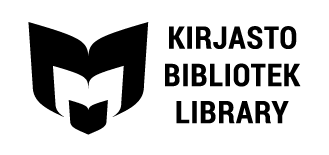 HUOMIOITA
KESTÄVYYSLUPAUS
KIRJASTO JA VASTUUHENKILÖT
Kirjasto tukee monilukutaitoa ja ohjaa oikean tiedon äärelle
Porin kirjasto
TOIMENPIDE
MITTARI
AJOITUS
VAIKUTUS
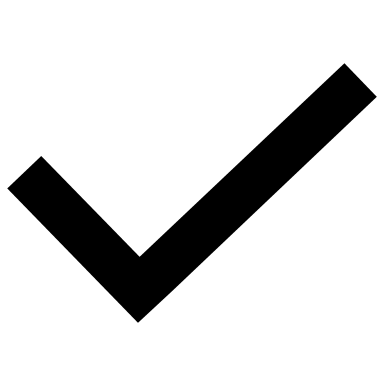 Kirjasto viestii monilukutaitoon ja lähdekriittisyyteen kannustavasti
Viestintäkanavien määrä
Toteutettujen kampanjoiden määrä
JATKUVA
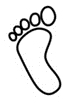 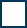 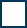 LYHYT HETI, VUODEN SISÄLLÄ
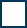 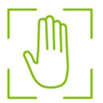 KESKIPITKÄ 1-3 VUOTTA
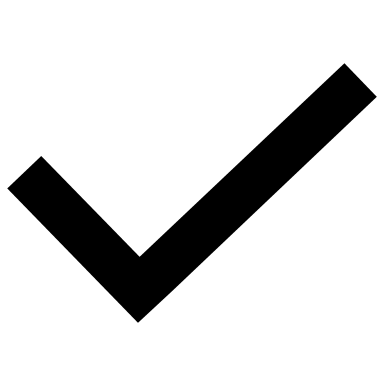 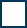 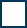 PITKÄ 4-10 VUOTTA
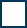 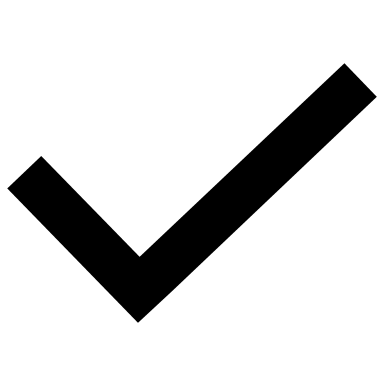 Tapahtumien määrä
Kirjasto järjestää monilukutaitoa ja lähdekriittisyyttä tukevia tapahtumia, esim. pelikasvatusta.
JATKUVA
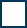 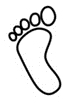 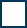 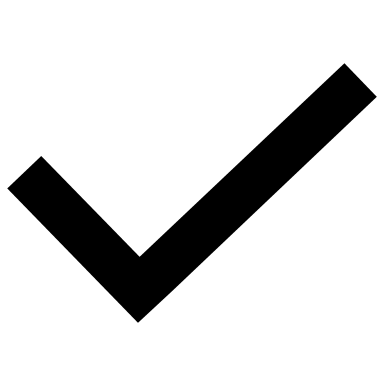 LYHYT HETI, VUODEN SISÄLLÄ
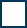 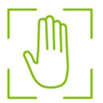 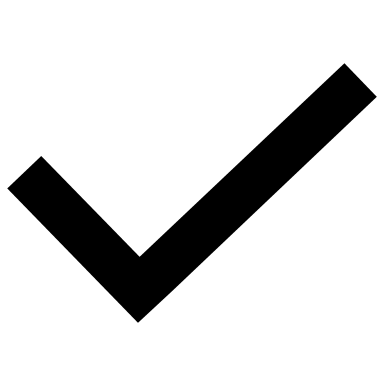 KESKIPITKÄ 1-3 VUOTTA
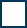 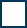 PITKÄ 4-10 VUOTTA
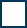 JATKUVA
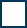 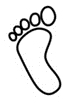 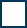 LYHYT HETI, VUODEN SISÄLLÄ
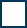 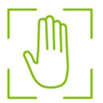 KESKIPITKÄ 1-3 VUOTTA
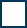 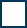 PITKÄ 4-10 VUOTTA
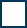 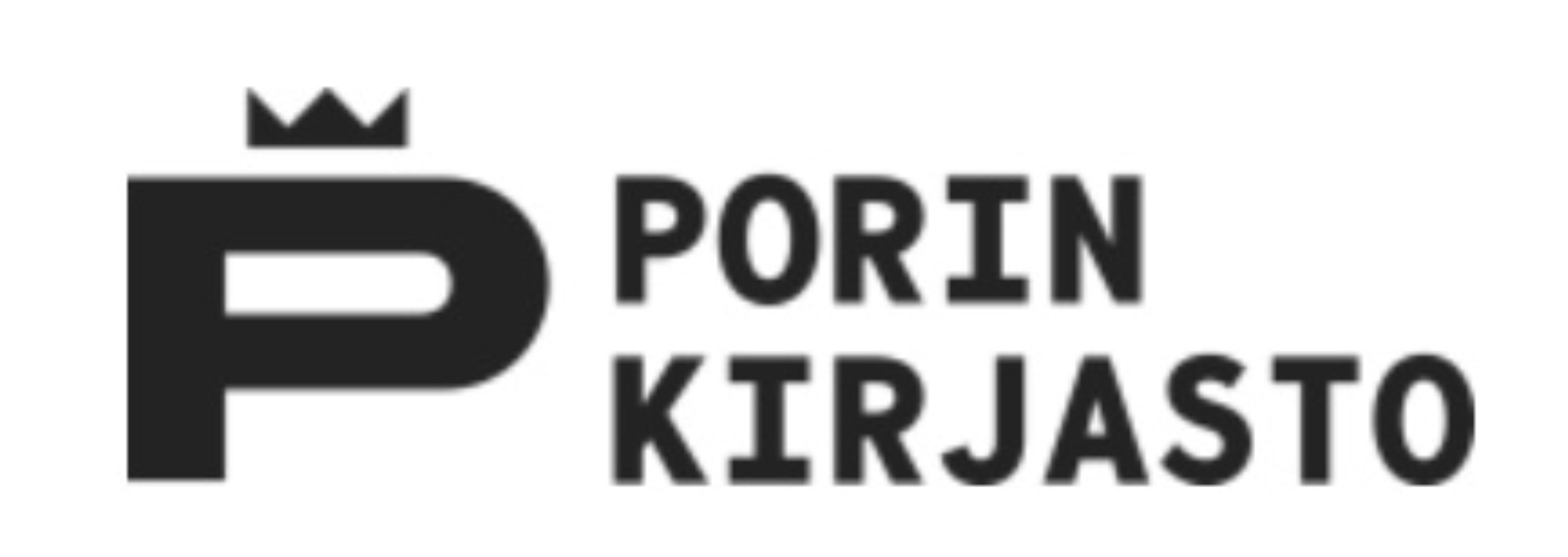 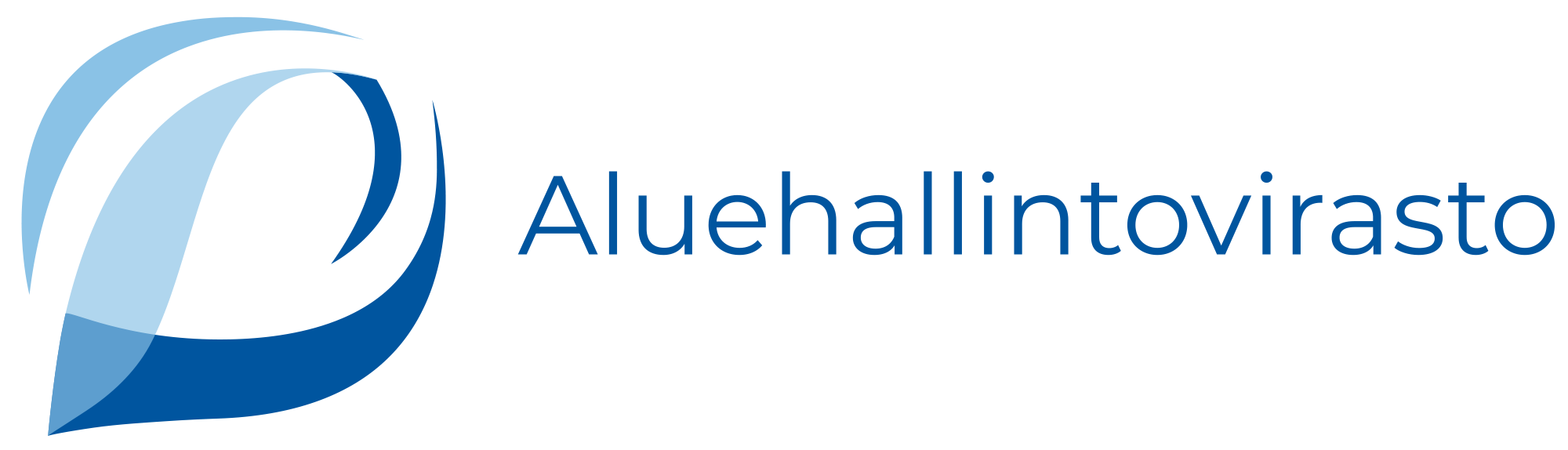 KIRJASTON KESTÄVYYSLUPAUS JA TOIMENPITEET
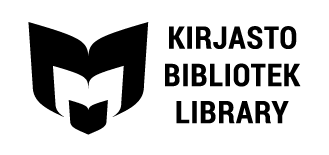 Pöytyä
HUOMIOITA
KESTÄVYYSLUPAUS
KIRJASTO JA VASTUUHENKILÖT
Pöytyän kirjasto
Toimenpiteiden toteutuksesta vastaa koko henkilökunta ja seurannasta kirjastonhoitaja Terhi Laine.
Kirjasto toimii esimerkkinä kestävyydessä ja kiertotaloudessa.
TOIMENPIDE
MITTARI
AJOITUS
VAIKUTUS
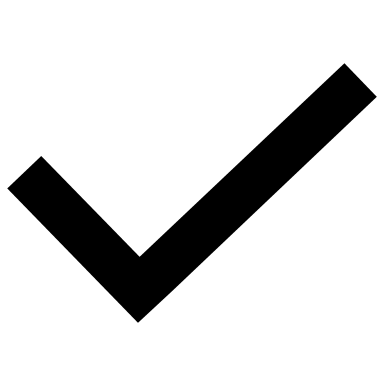 Somepostausten määrä
Tykkäysten määrä
Vastuu: Minna Leinonen
JATKUVA
Kirjaston kiertotalouteen liittyvät tehtävät ja vaikutukset tunnistetaan ja kerrotaan niistä somessa ja kirjaston tiloissa.
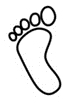 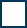 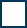 LYHYT HETI, VUODEN SISÄLLÄ
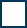 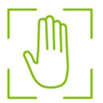 KESKIPITKÄ 1-3 VUOTTA
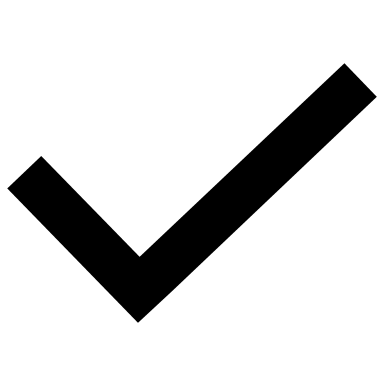 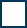 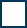 PITKÄ 4-10 VUOTTA
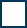 Lainauskerrat
JATKUVA
Selvitetään kellutuksen mahdollisuuksia kirjoille koko Loiston alueella, jotta saadaan optimoitua kuljetuksia ja kirjat parempaan kiertoon. Jätetään palautuksessa tulleita kirjoja esille omaan kirjastoon hetkeksi.
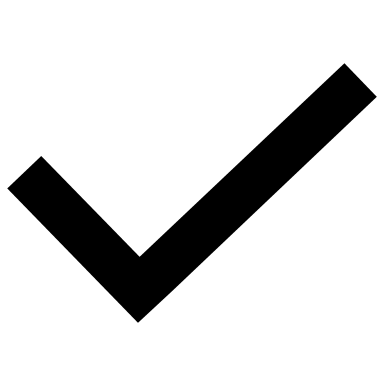 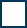 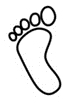 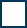 LYHYT HETI, VUODEN SISÄLLÄ
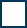 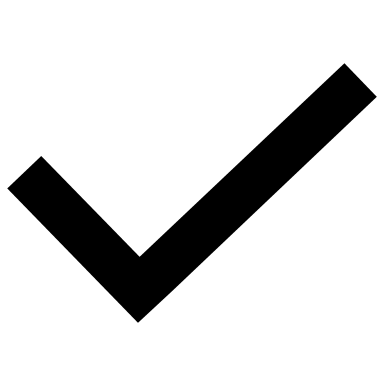 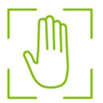 KESKIPITKÄ 1-3 VUOTTA
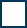 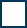 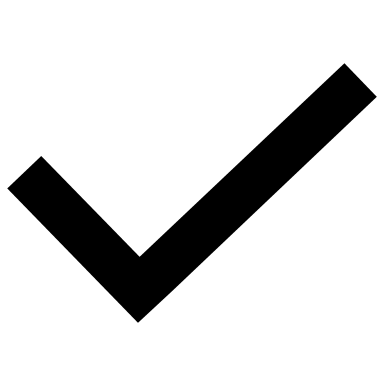 PITKÄ 4-10 VUOTTA
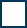 Koululaiskäyntien määrä
Kerrotaan lapsille ja nuorille kirjastosta kiertotalouden edelläkävijänä esimerkiksi koululaiskäynneillä.
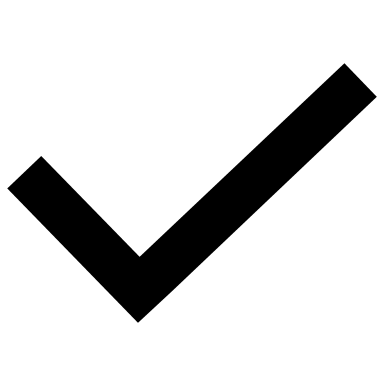 JATKUVA
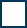 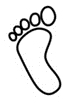 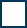 LYHYT HETI, VUODEN SISÄLLÄ
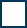 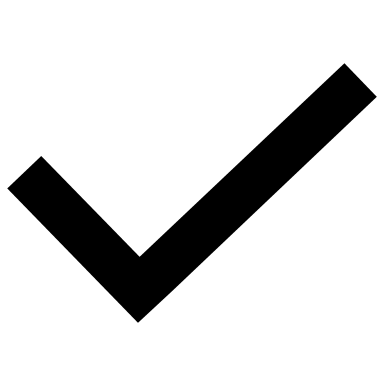 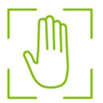 KESKIPITKÄ 1-3 VUOTTA
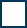 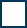 PITKÄ 4-10 VUOTTA
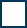 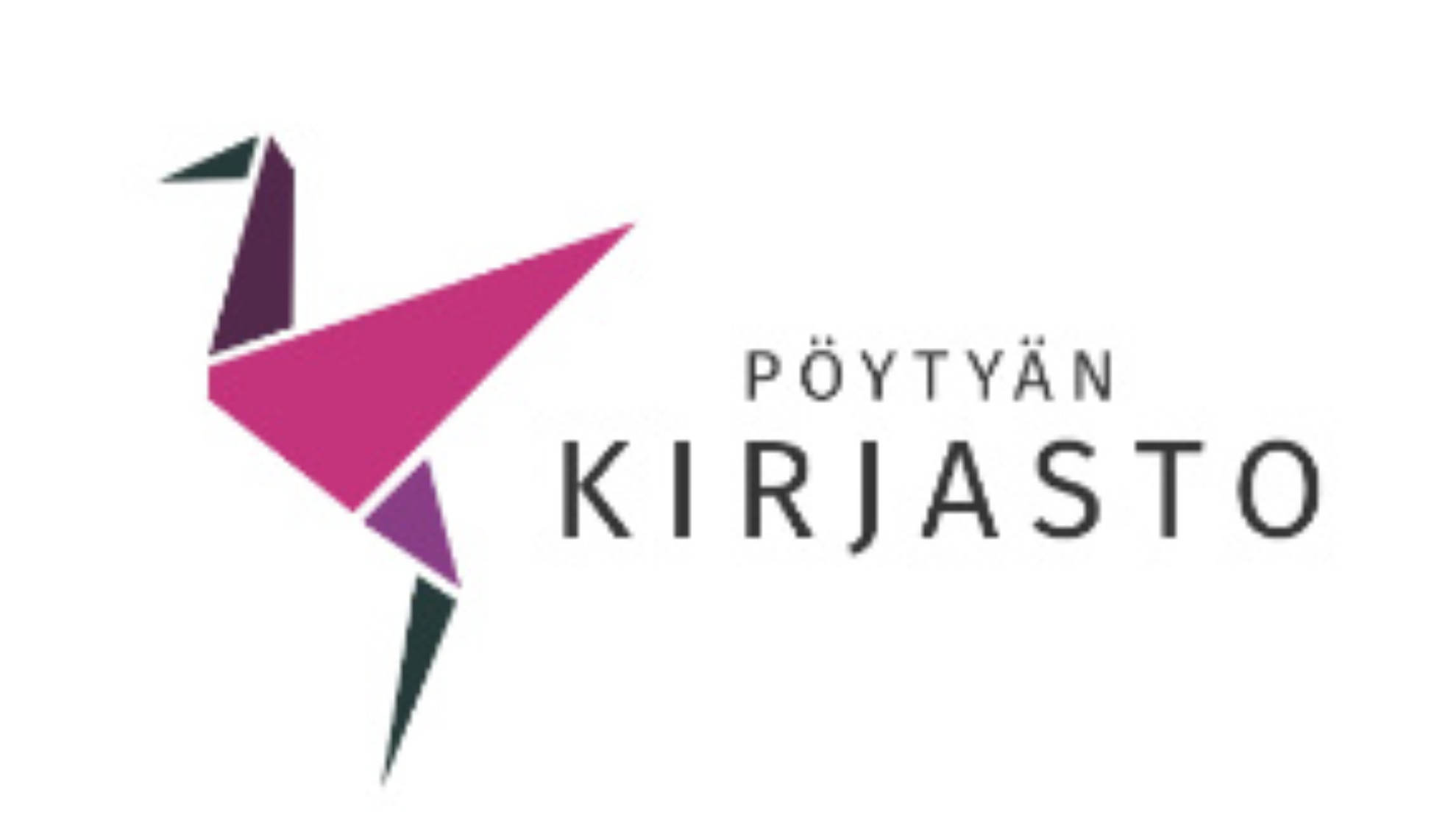 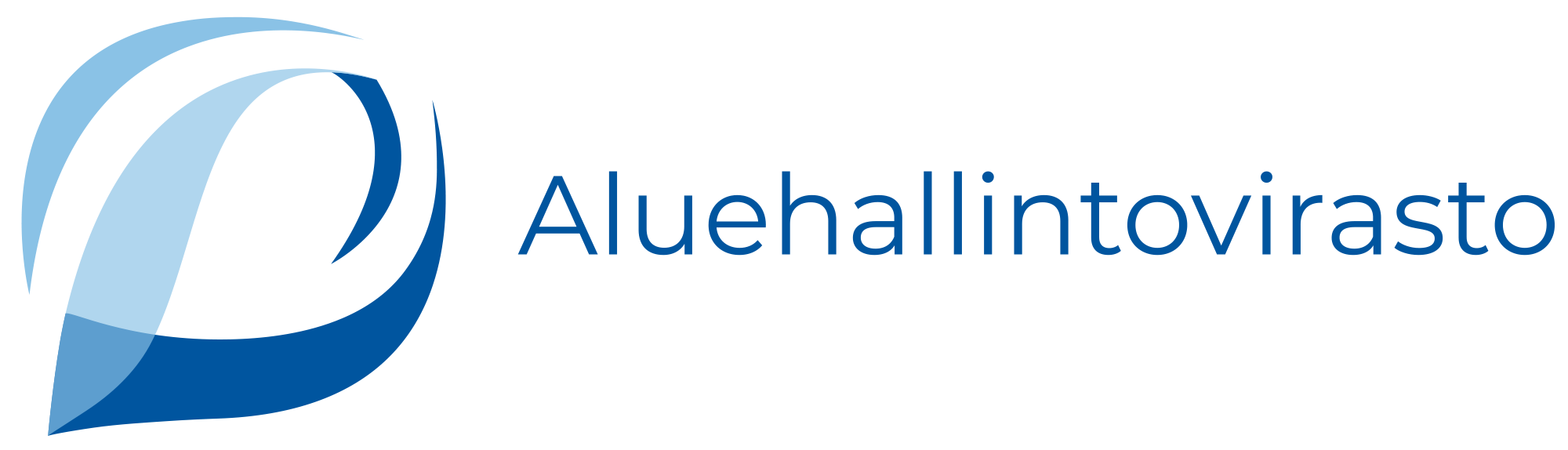 KIRJASTON KESTÄVYYSLUPAUS JA TOIMENPITEET
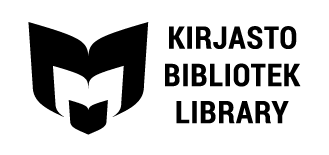 HUOMIOITA
KESTÄVYYSLUPAUS
KIRJASTO JA VASTUUHENKILÖT
Pöytyän kirjasto
Toimenpiteiden toteutuksesta vastaa koko henkilökunta ja seurannasta kirjastonhoitaja Terhi Laine.
Kirjasto toimii esimerkkinä kestävyydessä ja kiertotaloudessa.
TOIMENPIDE
MITTARI
AJOITUS
VAIKUTUS
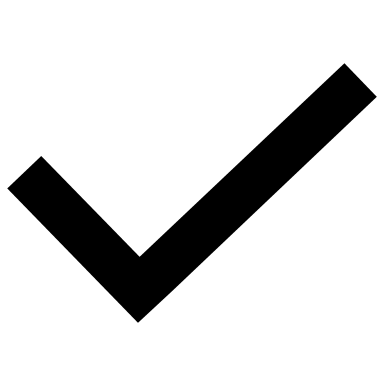 Periaatteiden valmistuminen
Luodaan kestävät hankintaperiaatteet lainattaville aineistoille.
JATKUVA
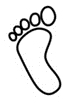 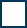 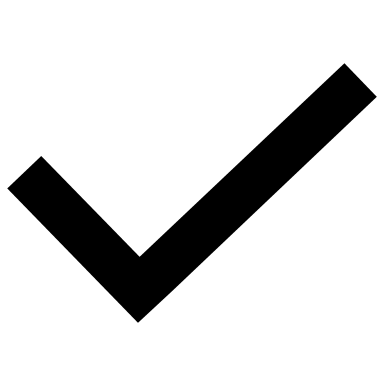 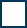 LYHYT HETI, VUODEN SISÄLLÄ
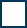 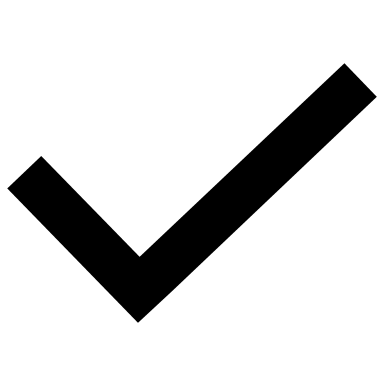 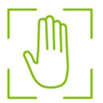 KESKIPITKÄ 1-3 VUOTTA
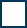 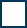 PITKÄ 4-10 VUOTTA
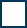 Tapahtumien määrä
Kävijämäärä
Asiakaspalaute
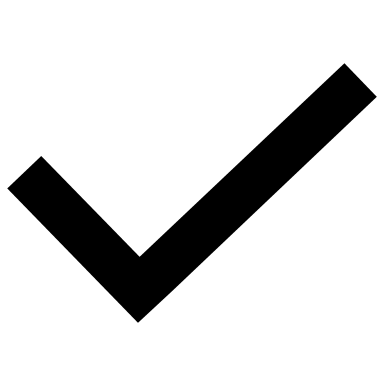 Järjestetään kestävään kehitykseen liittyviä tapahtumia muutaman kerran vuodessa kaikissa toimipisteissä.
JATKUVA
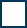 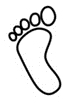 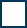 LYHYT HETI, VUODEN SISÄLLÄ
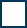 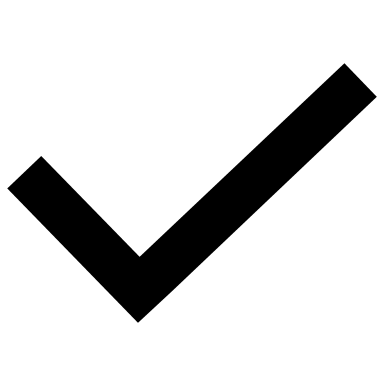 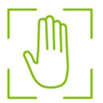 KESKIPITKÄ 1-3 VUOTTA
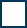 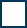 PITKÄ 4-10 VUOTTA
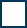 Näyttelyiden määrä
Asiakaspalaute
Järjestetään teemanäyttelyitä kestävään kehitykseen ja ympäristöön liittyvistä aiheista muutaman kerran vuodessa kaikissa toimipisteissä.
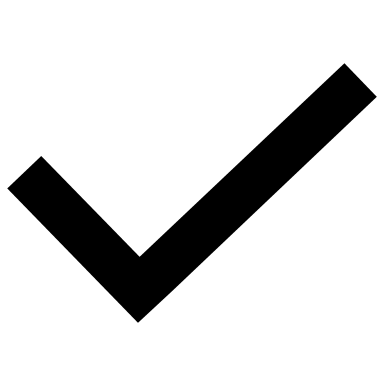 JATKUVA
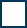 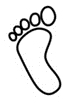 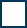 LYHYT HETI, VUODEN SISÄLLÄ
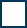 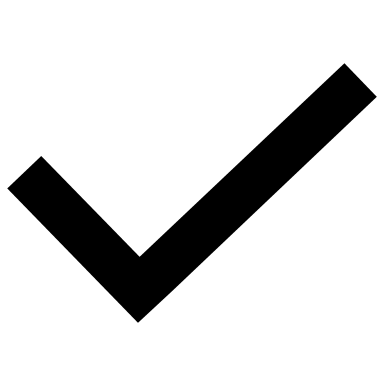 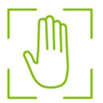 KESKIPITKÄ 1-3 VUOTTA
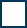 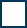 PITKÄ 4-10 VUOTTA
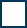 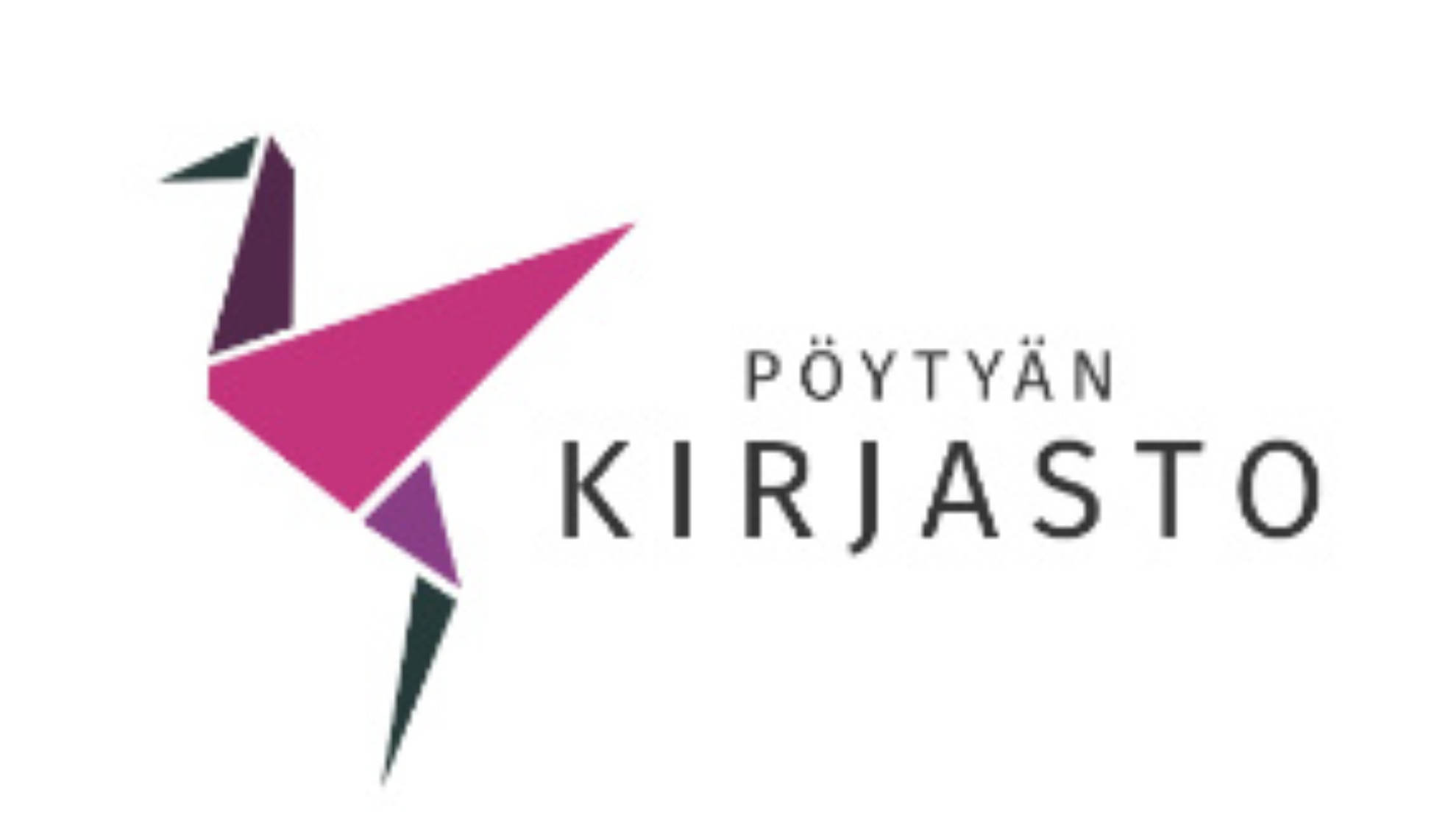 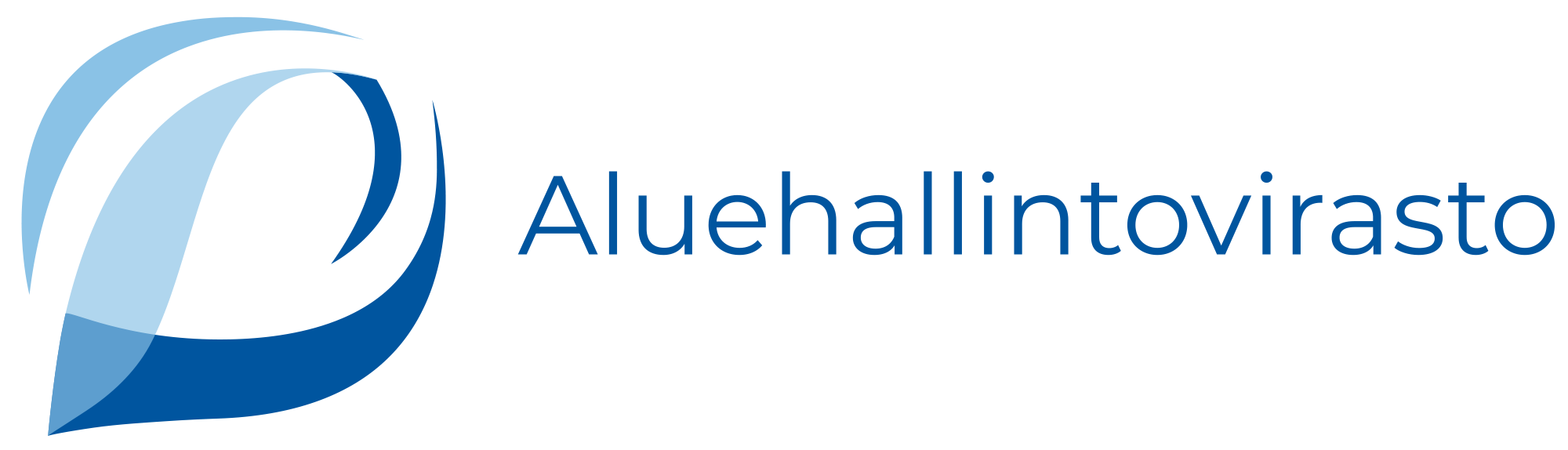 KIRJASTON KESTÄVYYSLUPAUS JA TOIMENPITEET
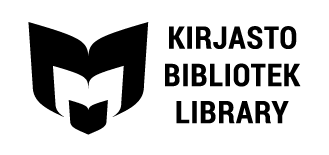 Taivassalo
HUOMIOITA
KESTÄVYYSLUPAUS
KIRJASTO JA VASTUUHENKILÖT
Taivassalon kirjasto
Kirjasto edistää kestävyyttä ja kiertotaloutta kaikessa toiminnassaan
TOIMENPIDE
MITTARI
AJOITUS
VAIKUTUS
Kehitetään kirjastojen palveluita ja tapahtumatuotantoa
Laajennetaan lainattavien esineiden kokoelmaa harkitusti.
Järjestetään aihepiiriin liittyviä tapahtumia (Kasvit kiertoon, poistokirja-askartelupaja, Blackout Poetry –työpaja, asiantuntijapuheenvuorot, esitelmät, kirjailijatapaamiset…)
Tehdään yhteistyötä mm. Marttojen kanssa (esim. puutarhojen marjat ja omenat kiertoon)
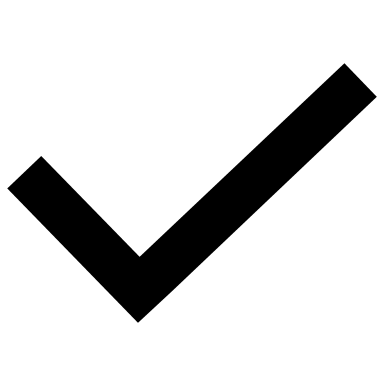 Lainamäärät
Asiakaspalaute
Osallistujamäärät
Yhteistyökumppaneiden määrä
JATKUVA
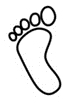 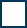 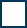 LYHYT HETI, VUODEN SISÄLLÄ
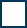 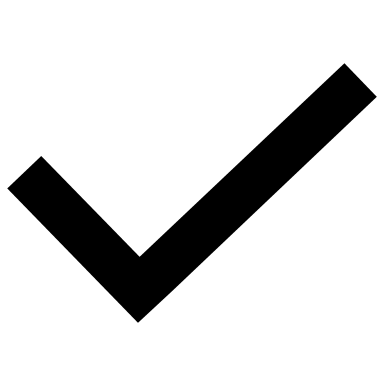 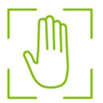 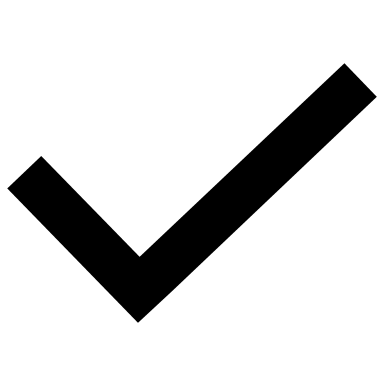 KESKIPITKÄ 1-3 VUOTTA
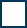 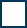 PITKÄ 4-10 VUOTTA
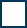 Laaditaan kriteerit ja noudatetaan niitä
Hankinnan periaatteiden kuvaus ja viestinnän määrä ja tavoittavuus
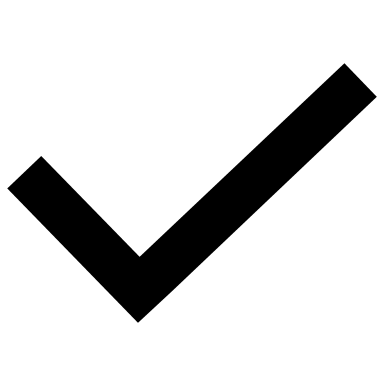 JATKUVA
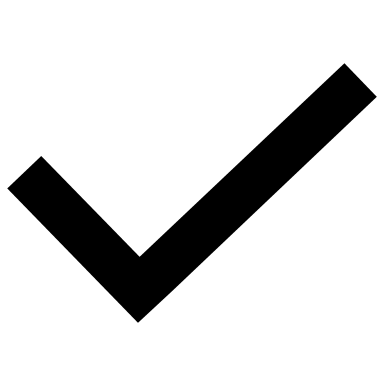 Kehitetään aineistonhankintaa ja kokoelmapolitiikkaa kestävyysteemojen mukaisesti
-     Laaditaan kestävät hankinta- ja poistoperiaatteet
Kehitetään hankinnan läpinäkyvyyttä kuvaamalla periaatteet asiakkaille ja viestitään niistä
Kiinnitetään huomioita aihepiiriä käsittelevän aineiston hankintaan ja esillepanoon
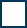 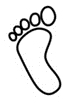 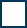 LYHYT HETI, VUODEN SISÄLLÄ
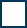 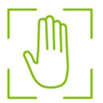 KESKIPITKÄ 1-3 VUOTTA
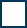 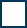 PITKÄ 4-10 VUOTTA
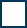 Somejulkaisujen tykkäykset
JATKUVA
Kehitetään viestintää kestävyydestä ja kiertotaloudesta
- Tunnistetaan kirjaston kestävän kehityksen ja kiertotalouden teot ja viestitään niistä selkeämmin ja tavoitteellisemmin.
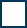 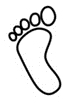 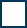 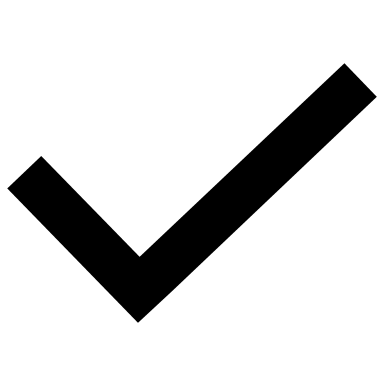 LYHYT HETI, VUODEN SISÄLLÄ
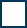 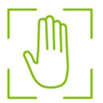 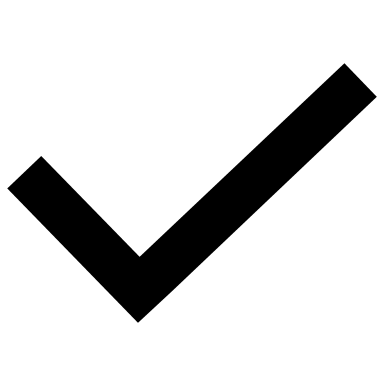 KESKIPITKÄ 1-3 VUOTTA
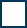 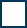 PITKÄ 4-10 VUOTTA
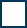 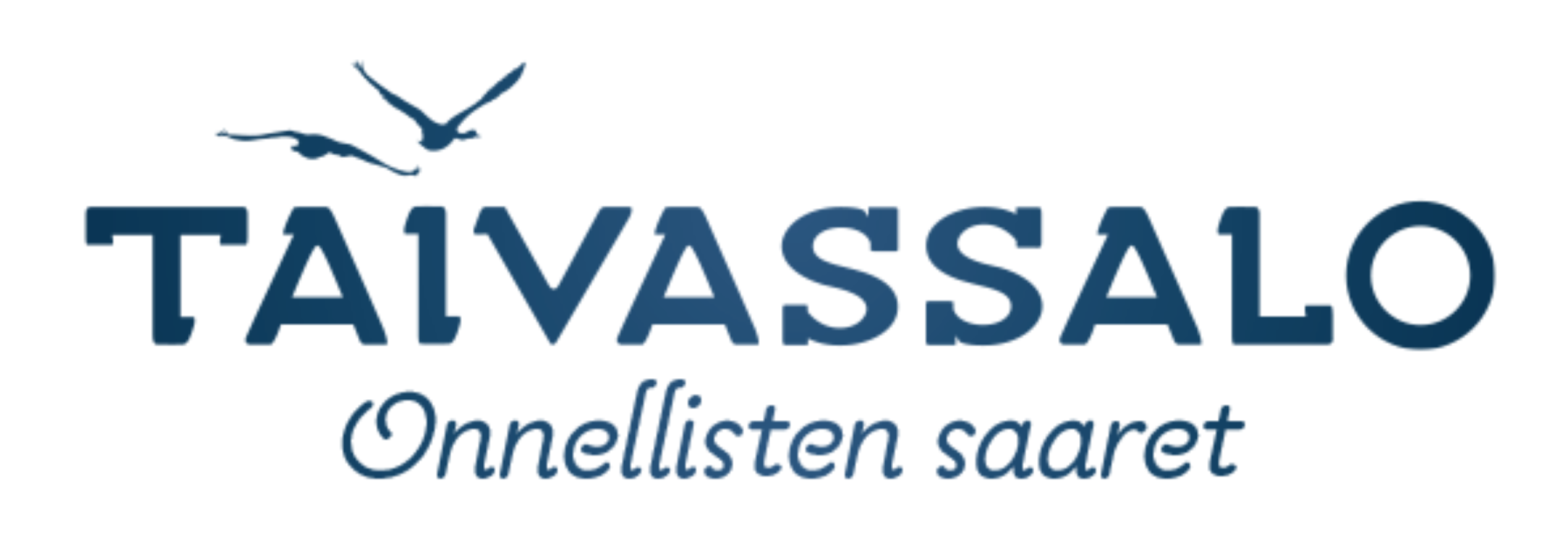 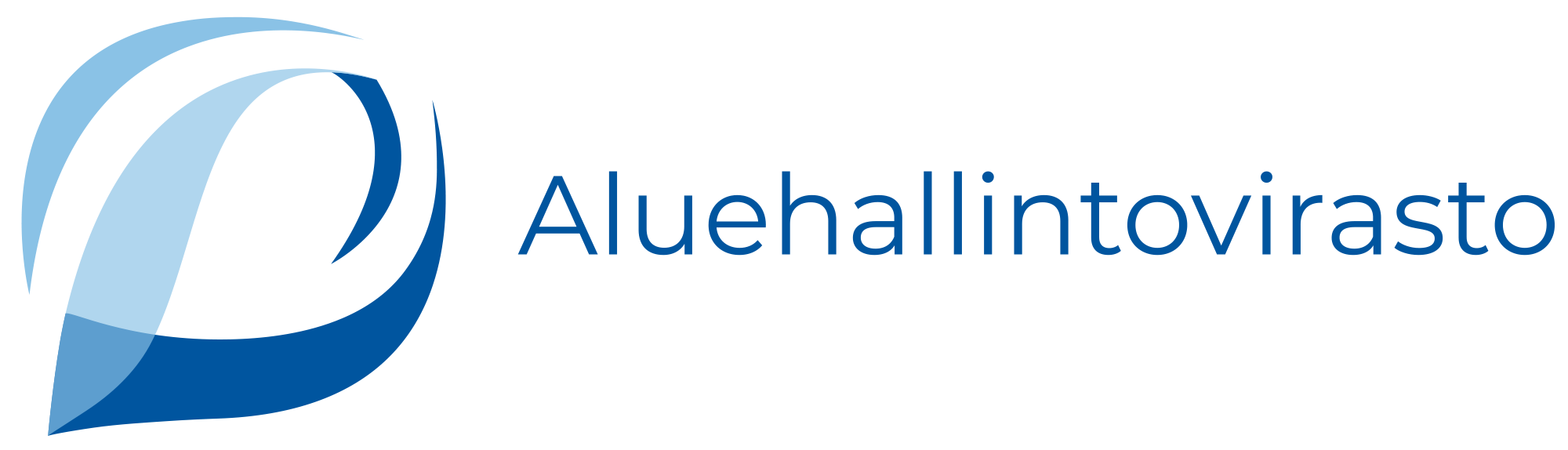 KIRJASTON KESTÄVYYSLUPAUS JA TOIMENPITEET
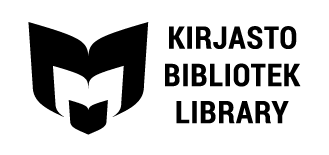 HUOMIOITA
KESTÄVYYSLUPAUS
KIRJASTO JA VASTUUHENKILÖT
Taivassalon kirjasto
Kirjasto toimii kaikkien lukutaidon ja aktiivisen kansalaisuuden tukena
TOIMENPIDE
MITTARI
AJOITUS
VAIKUTUS
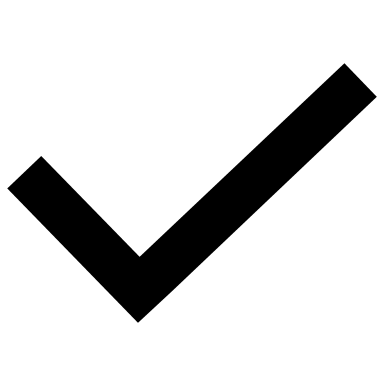 Tapahtumien määrä
Osallistujien määrä
Koulun ja kirjaston yhteistyösuunnitel-man tavoitteiden toteutuminen
JATKUVA
Kehitetään kirjaston palveluita
Järjestetään mediataitokoulutuksia kaikenikäisille
Järjestetään digiopastusta kaikenikäisille
Järjestetään lukutaitoa ja aktiivista kansalaisuutta ylläpitäviä tapahtumia
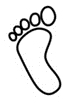 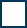 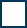 LYHYT HETI, VUODEN SISÄLLÄ
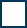 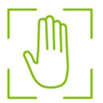 KESKIPITKÄ 1-3 VUOTTA
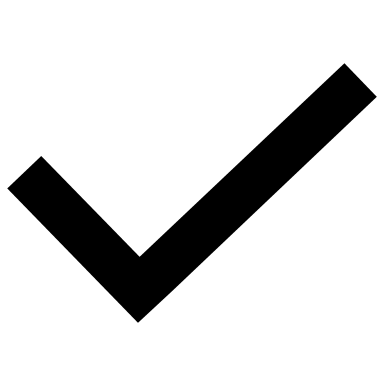 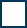 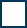 PITKÄ 4-10 VUOTTA
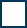 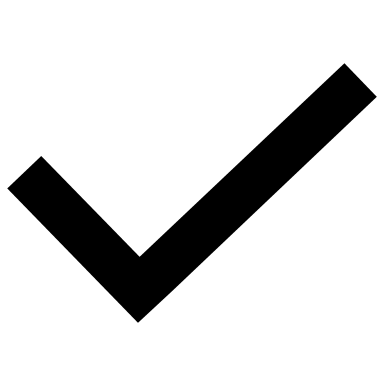 Lainausmäärät
JATKUVA
Ylläpidetään ajantasaisia ja monipuolisia kokoelmia
Ylläpidetään ajantasaisia ja monipuolisia kokoelmia, ja poistetaan erityisesti vanhentunutta tietoa ja painoksia
Hankitaan aineistoa kaikenlaisille lukijoille, useammilla kielillä
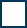 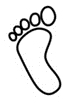 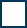 LYHYT HETI, VUODEN SISÄLLÄ
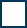 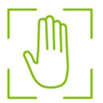 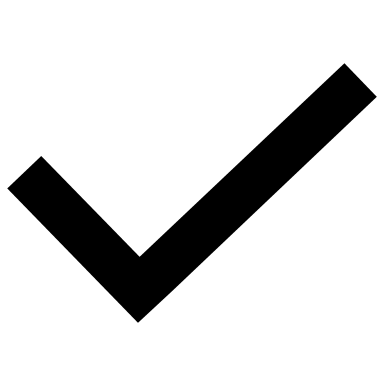 KESKIPITKÄ 1-3 VUOTTA
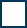 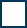 PITKÄ 4-10 VUOTTA
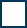 Sometykkäysten määrä
JATKUVA
Kehitetään kirjaston viestintää
Tuodaan esille monipuolisesti erilaista kirjallisuutta
Viestitään lukutaidon hyödyllisyydestä
Nostetaan lukutaitotyö näkyväksi osaksi kirjaston kestävyystyötä
Viestitään siitä, miten kirjastot edistävät aktiivista kansalaisuutta
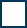 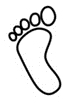 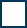 LYHYT HETI, VUODEN SISÄLLÄ
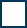 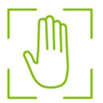 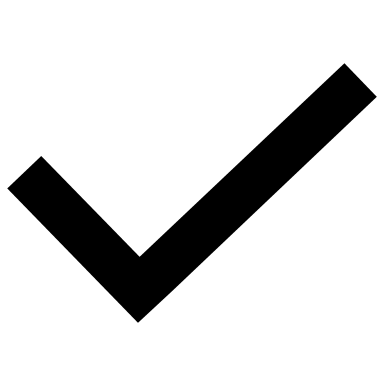 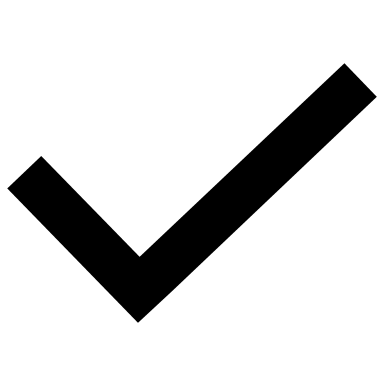 KESKIPITKÄ 1-3 VUOTTA
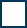 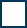 PITKÄ 4-10 VUOTTA
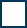 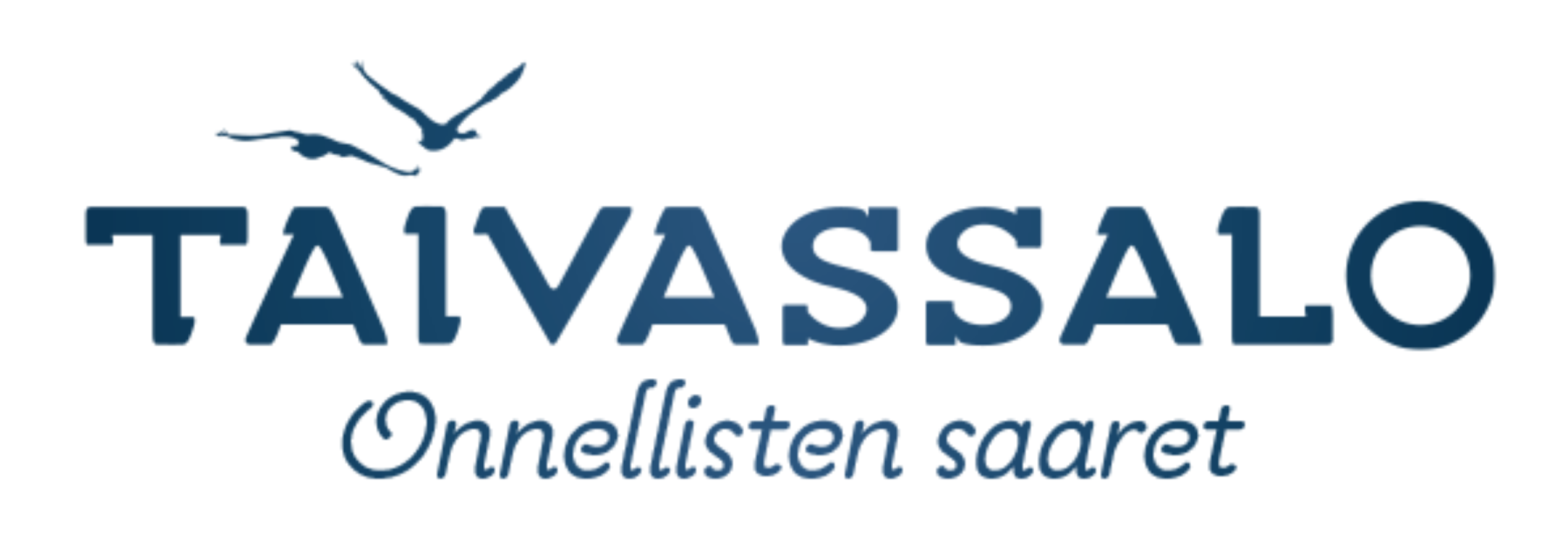 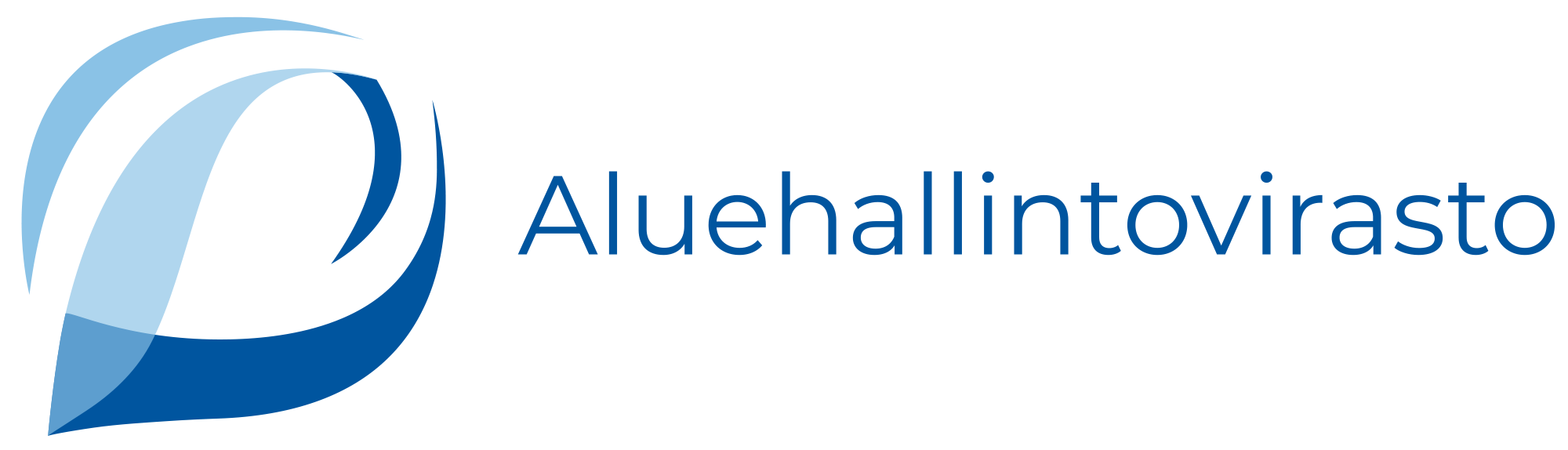 KIRJASTON KESTÄVYYSLUPAUS JA TOIMENPITEET
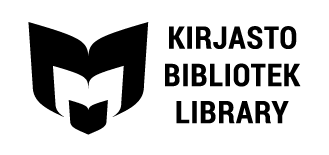 HUOMIOITA
KESTÄVYYSLUPAUS
KIRJASTO JA VASTUUHENKILÖT
Taivassalon kirjasto
Kirjasto toimii yhdenvertaisuuden turvasatamana
TOIMENPIDE
MITTARI
AJOITUS
VAIKUTUS
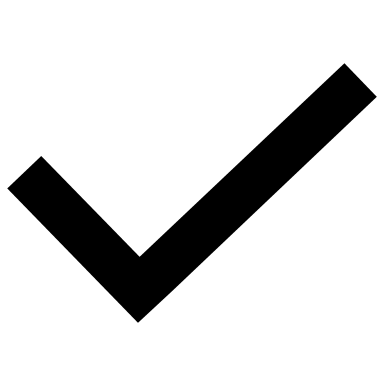 Kehitetään kirjaston palveluja
Tapahtumatuotannossa huomioidaan eri ihmis- ja ikäryhmät mahdollisimman monipuolisesti
Järjestetään yhdenvertaisuuskoulutusta
Tapahtumien määrä ja laatu
Osallistujien määrä
Asiakaspalaute
JATKUVA
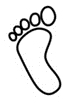 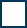 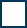 LYHYT HETI, VUODEN SISÄLLÄ
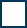 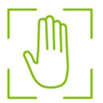 KESKIPITKÄ 1-3 VUOTTA
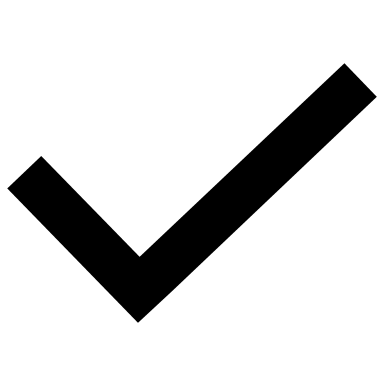 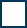 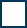 PITKÄ 4-10 VUOTTA
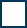 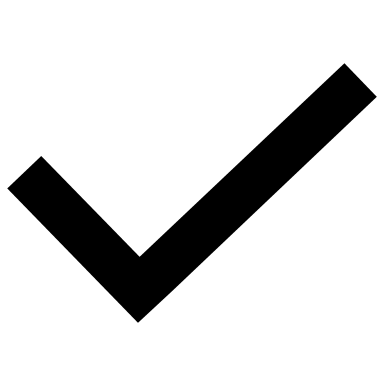 Asiakaspalaute
Kävijämäärät
Tapahtumien määrä ja laatu
Yhteistyökumppa-neiden määrä ja laatu
Kehitetään kirjaston tiloja
Kirjaston tilojen ja kokoelmien saavutettavuudesta huolehditaan käynnissä olevien muutostöiden yhteydessä.
Kalusteiden hankinnoissa huomioidaan mahdollisuus tilojen muunneltavuudelle, jolloin tilassa voi järjestää monimuotoista toimintaa monenlaisille ihmisille. 
Laaditaan turvallisemman tilan periaatteet ja pidetään niistä meteliä.
JATKUVA
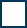 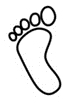 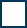 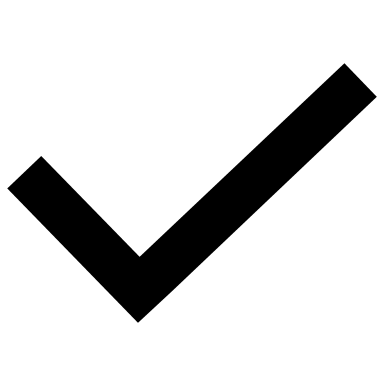 LYHYT HETI, VUODEN SISÄLLÄ
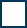 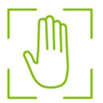 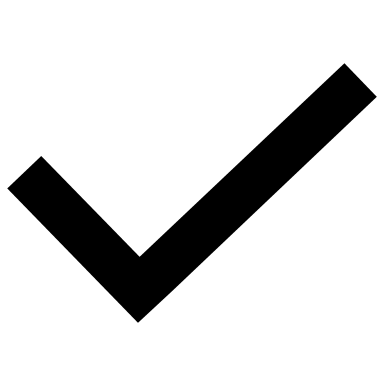 KESKIPITKÄ 1-3 VUOTTA
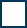 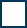 PITKÄ 4-10 VUOTTA
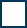 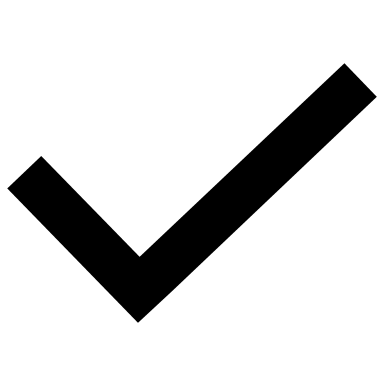 Asiakaspalaute
Lainausmäärät
Hankintaehdotusten määrä
Huomioidaan yhdenvertaisuus kokoelmien kehittämisessä
Panostetaan kokoelmien ajantasaisuuteen ja monipuolisuuteen
Viestitään selkeästi siitä, että pienessä kirjastossa ei voi olla kaikkea kaikille, mutta että Vaski-kuljetukset toimivat.
Muistutetaan asiakkaita hankintaehdotusten tekemisestä.
JATKUVA
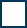 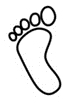 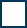 LYHYT HETI, VUODEN SISÄLLÄ
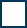 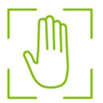 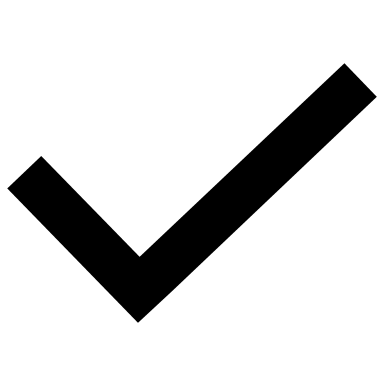 KESKIPITKÄ 1-3 VUOTTA
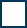 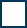 PITKÄ 4-10 VUOTTA
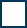 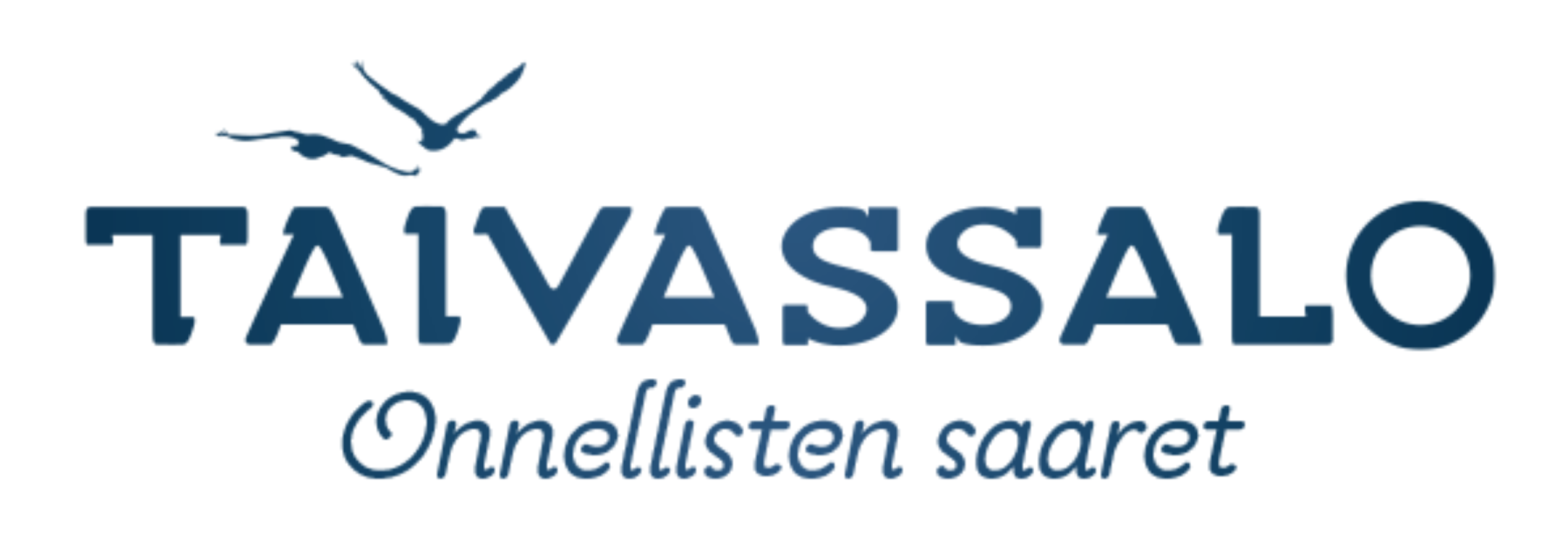 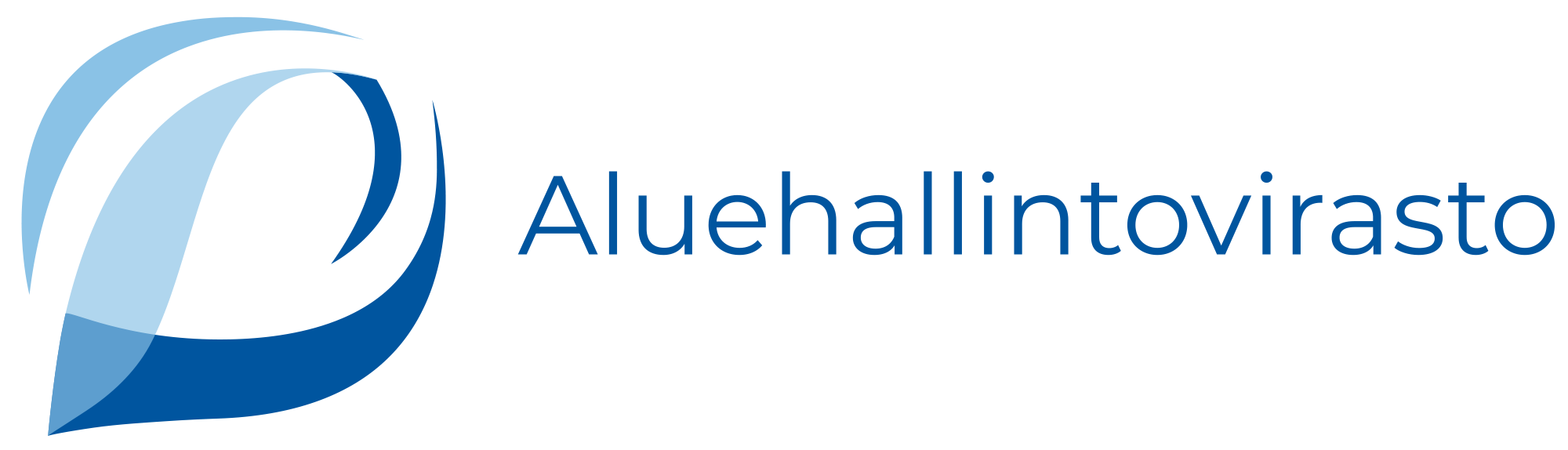 KIRJASTON KESTÄVYYSLUPAUS JA TOIMENPITEET
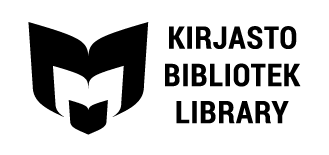 Turku
HUOMIOITA
KESTÄVYYSLUPAUS
KIRJASTO JA VASTUUHENKILÖT
Kirjasto tukee lukutaitoa ja lukemisen kulttuuria.
Turun kirjasto

Vastuuhenkilöt Kaisa Hypén ja Rebekka Pilppula
Yhdenvertaisuus: Riippumatta 
siitä, kuka olet
MITTARI JA 
VASTUUTAHO
TOIMENPIDE
AJOITUS
VAIKUTUS
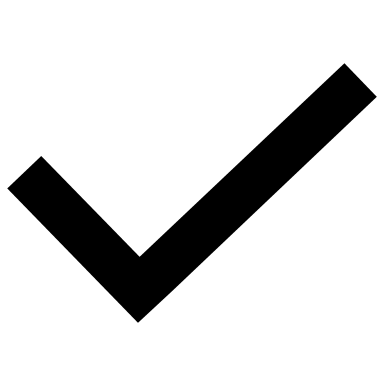 Vastuuvalitsijoiden tekemä laadullinen seuranta/ Kaisa Hypén
JATKUVA
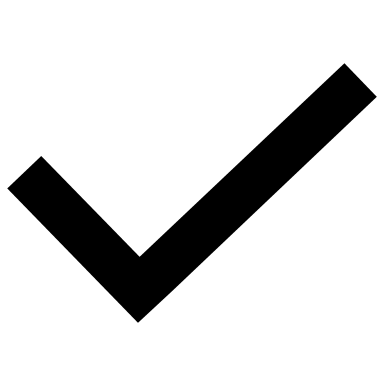 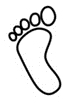 Hankinta

Kirjastoon hankitaan suunnitelmallisesti aineistoa eri kielillä ja hankintojen toteutumista seurataan.
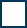 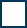 LYHYT HETI, VUODEN SISÄLLÄ
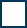 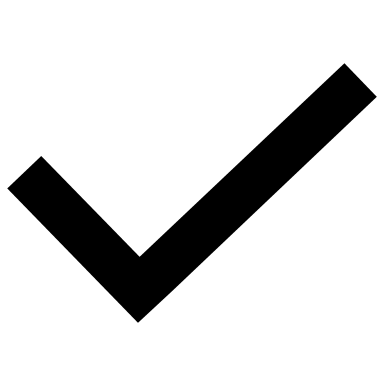 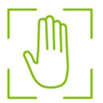 KESKIPITKÄ 1-3 VUOTTA
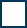 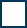 PITKÄ 4-10 VUOTTA
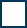 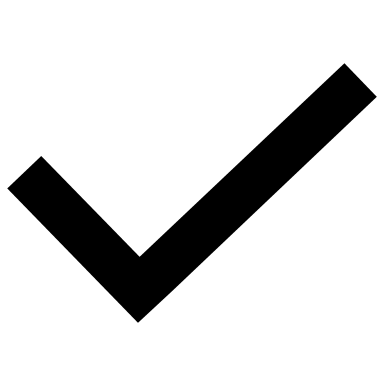 JATKUVA
Tapahtumien määrä /Rebekka Pilppula
Käyttäjäkoulutusten määrä /Rebekka Pilppula
Monilukutaitoon liittyvät tapahtumat

Kirjasto järjestää monilukutaitoon liittyviä opastuksia ja tapahtumia kaikenikäisille.
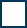 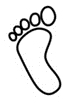 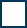 LYHYT HETI, VUODEN SISÄLLÄ
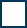 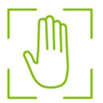 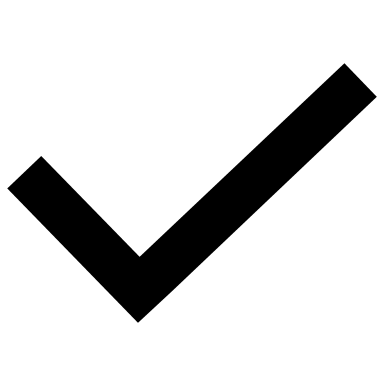 KESKIPITKÄ 1-3 VUOTTA
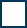 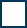 PITKÄ 4-10 VUOTTA
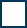 Kirjallisuuden lainauksen suhde hankintaan, tavoite, että pysyy vähintään ennallaan /Rebekka Pilppula
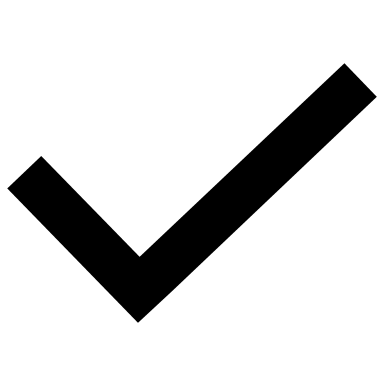 JATKUVA
Kirjallisuuden esitteleminen monipuolisesti

Tuodaan esille monipuolisesti erilaista kirjallisuutta esimerkiksi aineistonostojen, viestinnän ja tapahtumien keinoin.
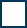 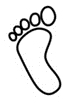 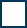 LYHYT HETI, VUODEN SISÄLLÄ
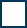 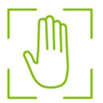 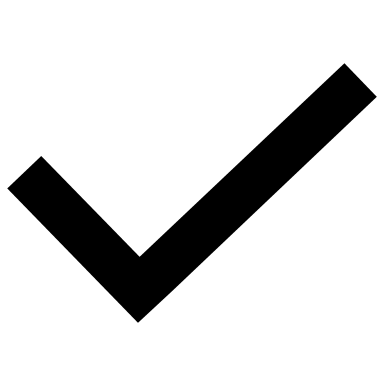 KESKIPITKÄ 1-3 VUOTTA
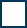 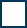 PITKÄ 4-10 VUOTTA
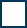 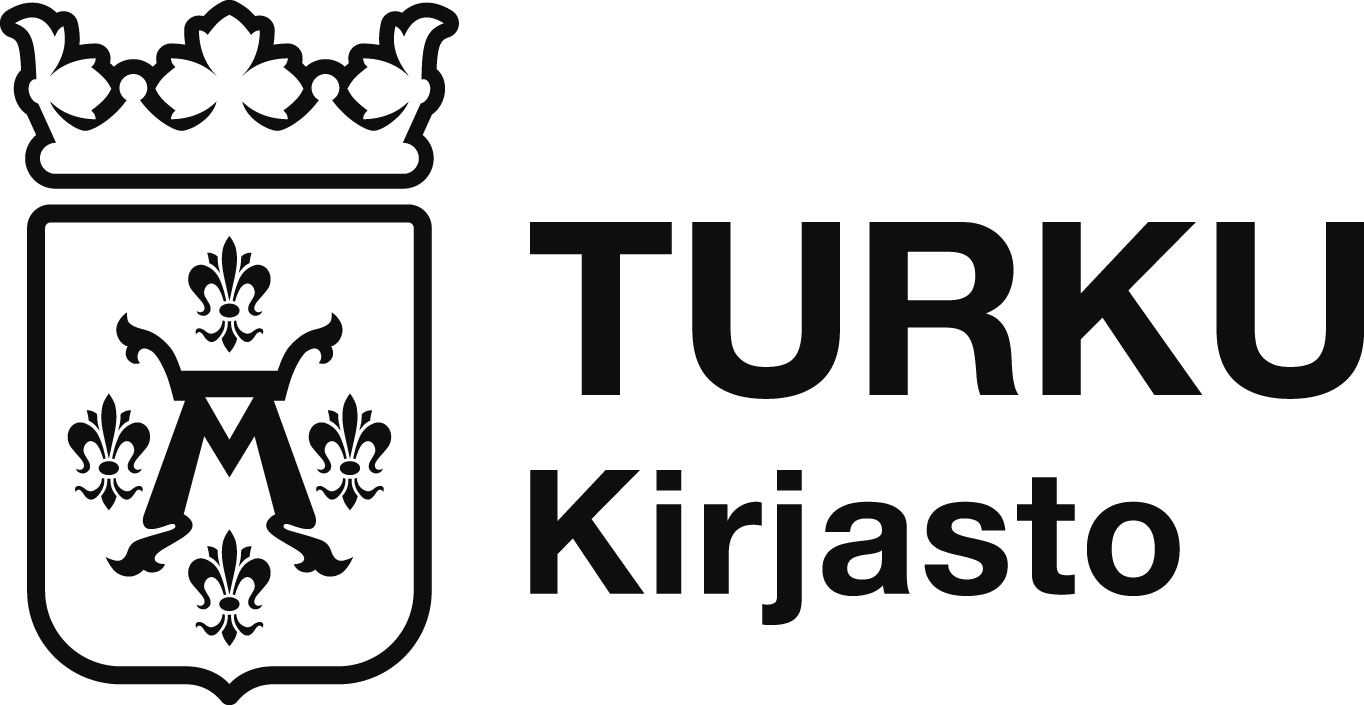 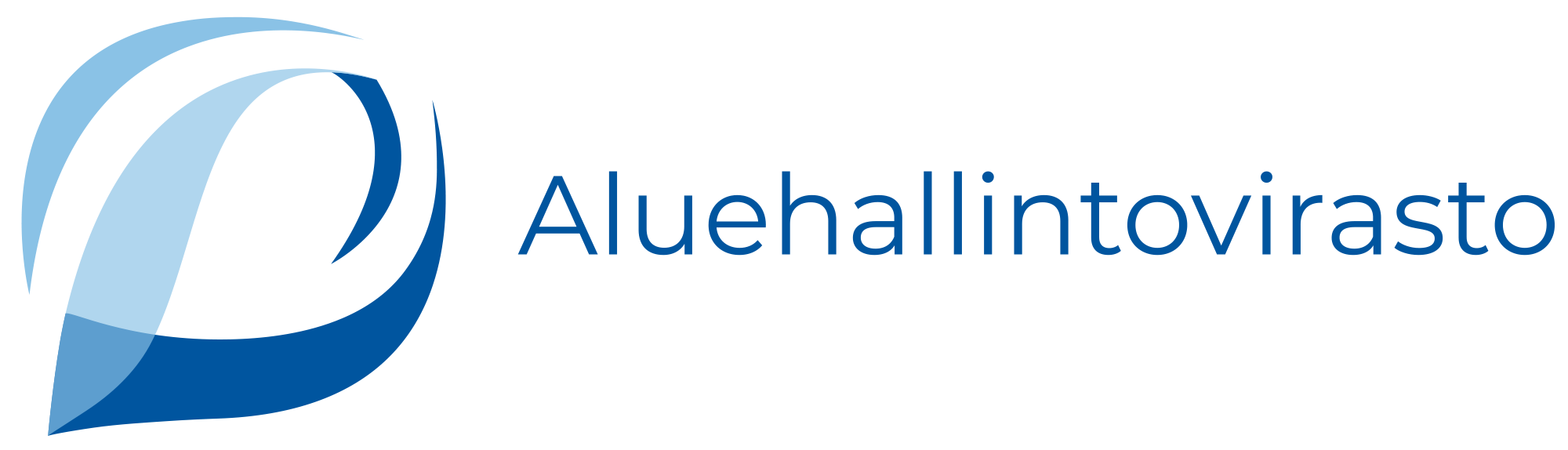 KIRJASTON KESTÄVYYSLUPAUS JA TOIMENPITEET
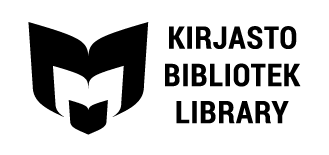 HUOMIOITA
KESTÄVYYSLUPAUS
KIRJASTO JA VASTUUHENKILÖT
Kirjasto toimii esimerkkinä kestävyydessä ja kiertotaloudessa.
Turun kirjasto

Vastuuhenkilöt Rebekka Pilppula, tapahtumainformaatikko ja palveluvastaava
Ollaan itse aktiivisia jalanjäljen pienentämisessä ja toimitaan siten esimerkkinä asukkaille ja yhteistyökumppaneille
MITTARI JA 
VASTUUTAHO
TOIMENPIDE
AJOITUS
VAIKUTUS
JATKUVA
Toteutetut toimenpiteet / Rebekka Pilppula
Logistiikan parantaminen

Yhteistyössä Vaski-kirjastojen kanssa pyritään tehostamaan logistiikkaa ja vähentämään turhia kuljetuksia.
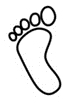 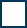 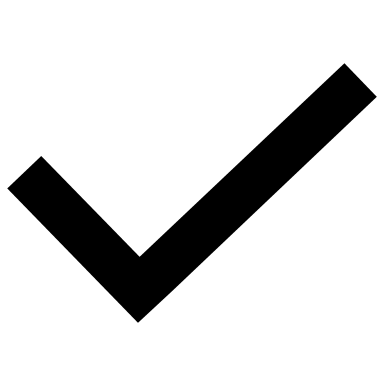 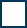 LYHYT HETI, VUODEN SISÄLLÄ
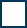 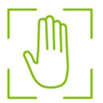 KESKIPITKÄ 1-3 VUOTTA
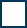 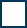 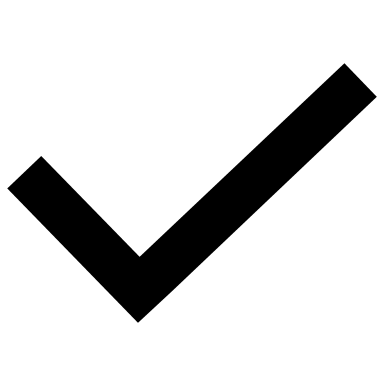 PITKÄ 4-10 VUOTTA
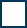 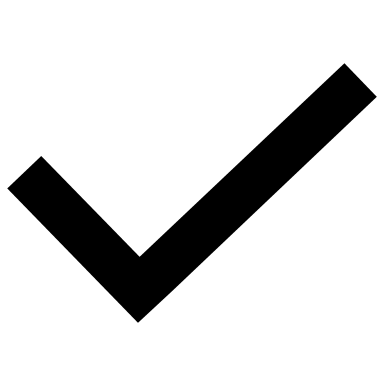 JATKUVA
Kiertotalouteen liittyvät tapahtumat ja viestintä

Kirjaston kiertotalousvaikutukset tunnistetaan ja niistä kerrotaan kirjaston verkkosivuilla, sosiaalisessa mediassa ja kirjaston tiloissa. Yhteistyökumppanien kanssa järjestetään kiertotalousteemaisia infotilaisuuksia.
Tapahtumien seurantaan laaditaan järjestelmä / Tapahtumainformaatikko
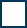 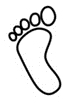 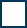 LYHYT HETI, VUODEN SISÄLLÄ
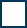 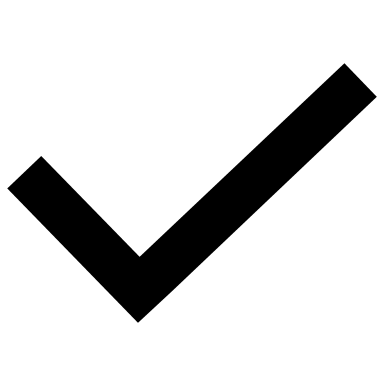 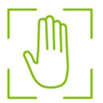 KESKIPITKÄ 1-3 VUOTTA
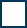 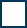 PITKÄ 4-10 VUOTTA
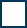 JATKUVA
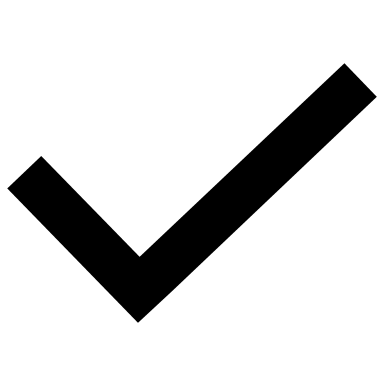 Turvallinen säilytystila henkilökunnan pyörille

Kirjasto aloittaa selvitystyön henkilökunnan pyörätallin toteuttamisesta. 
Säilytystila mahdollistaa työmatkapyörän säilyttämisen turvallisesti työpäivän 
ajan ja kannustaa siten henkilökuntaa liikkumaan työmatkat 
ilmastoystävällisesti pyörällä.
Selvityksen toteuttaminen /palveluvastaava
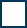 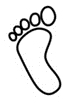 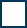 LYHYT HETI, VUODEN SISÄLLÄ
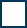 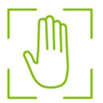 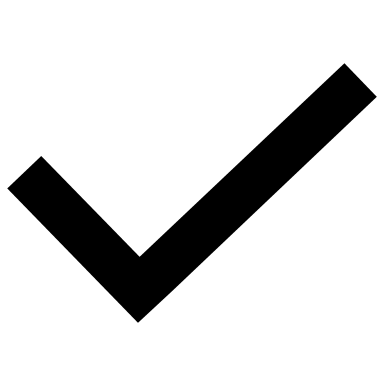 KESKIPITKÄ 1-3 VUOTTA
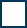 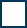 PITKÄ 4-10 VUOTTA
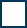 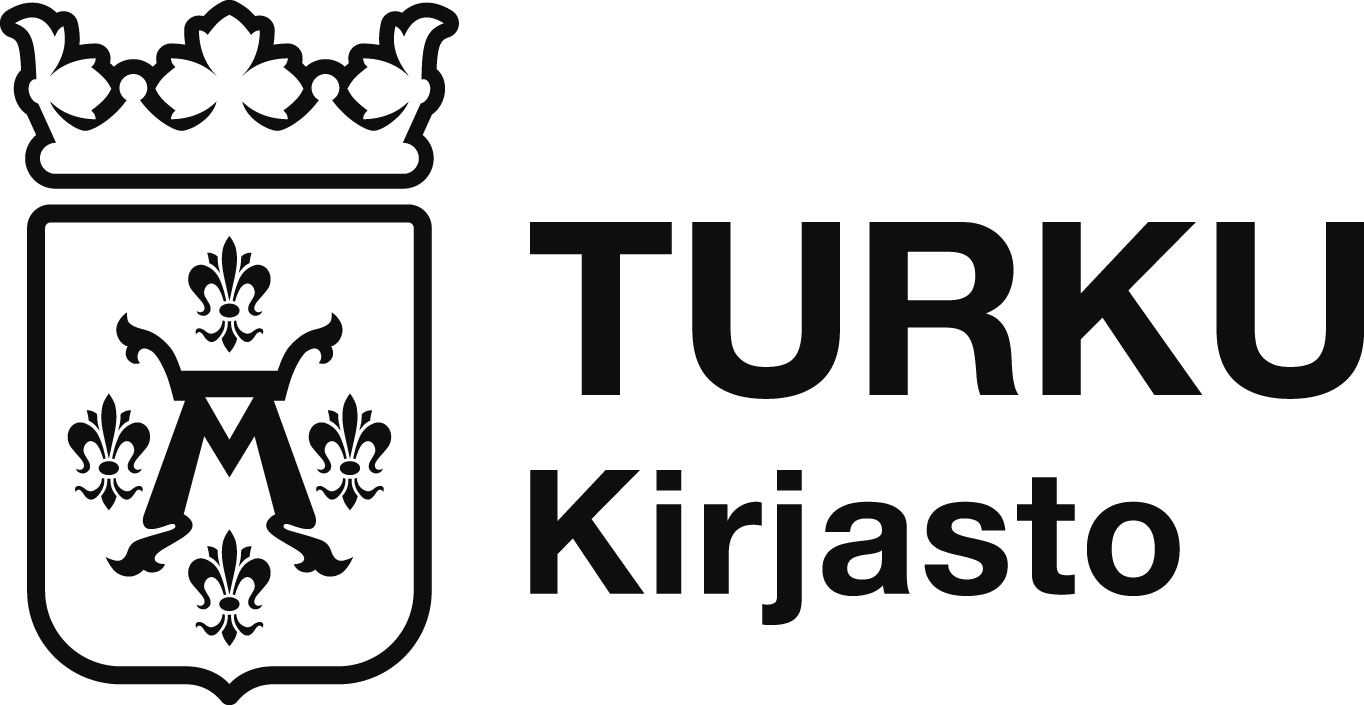 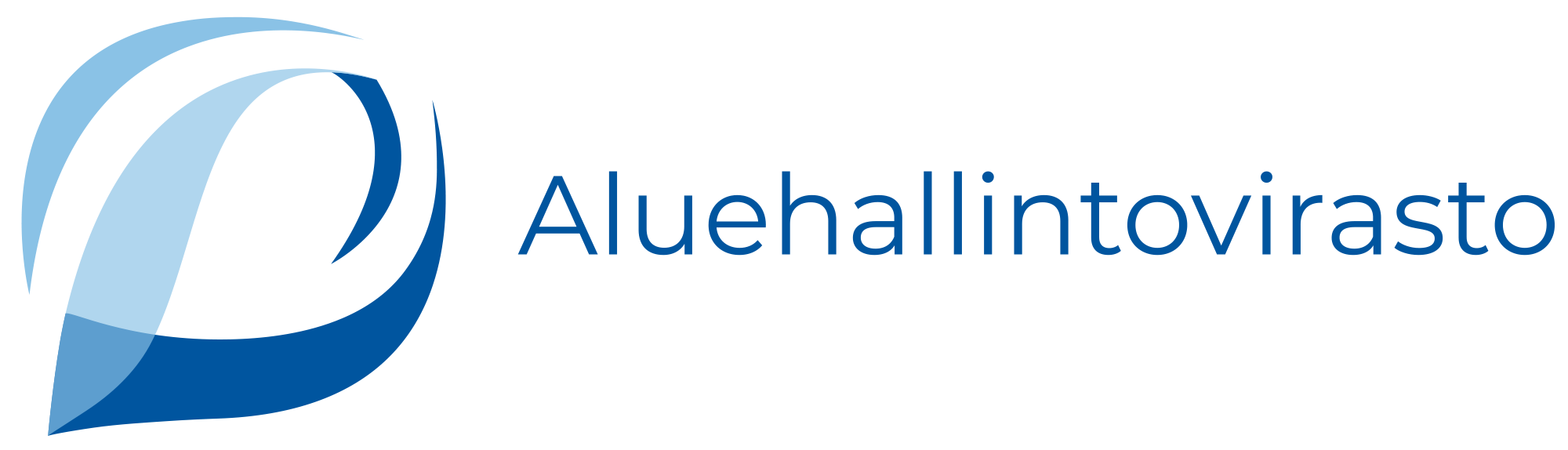 KIRJASTON KESTÄVYYSLUPAUS JA TOIMENPITEET
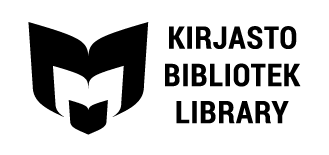 HUOMIOITA
KESTÄVYYSLUPAUS
KIRJASTO JA VASTUUHENKILÖT
Kirjasto toimii esimerkkinä kestävyydessä ja kiertotaloudessa.
Turun kirjasto

Vastuuhenkilö Rebekka Pilppula
Ollaan itse aktiivisia jalanjäljen pienentämisessä ja toimitaan siten esimerkkinä asukkaille ja yhteistyökumppaneille
MITTARI JA 
VASTUUTAHO
TOIMENPIDE
AJOITUS
VAIKUTUS
Toteutetut toimenpiteet / Rebekka Pilppula
JATKUVA
Selvitetään uusia kanavia poistokirjojen hyötykäyttöön

Kirjasto pyrkii pidentämään kirjojen elinkaarta ja parantamaan niiden käyttöastetta selvittämällä uusia kanavia ja yhteistyömalleja kirjojen  hyötykäyttöön kokoelmasta poistamisen jälkeen.
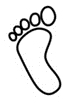 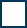 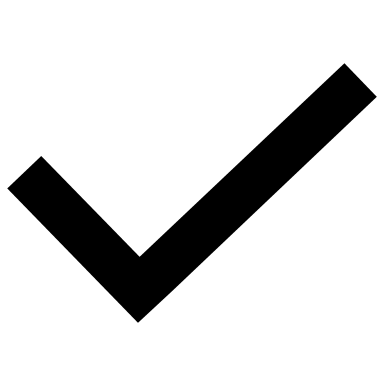 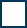 LYHYT HETI, VUODEN SISÄLLÄ
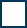 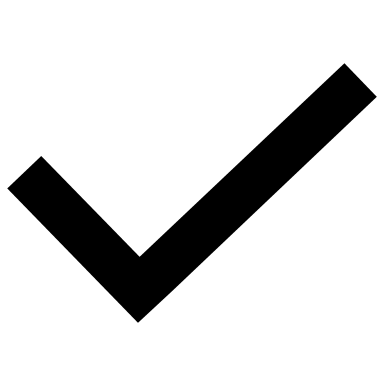 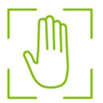 KESKIPITKÄ 1-3 VUOTTA
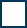 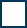 PITKÄ 4-10 VUOTTA
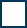 JATKUVA
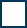 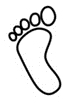 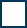 LYHYT HETI, VUODEN SISÄLLÄ
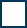 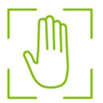 KESKIPITKÄ 1-3 VUOTTA
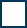 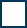 PITKÄ 4-10 VUOTTA
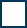 JATKUVA
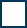 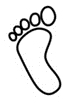 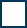 LYHYT HETI, VUODEN SISÄLLÄ
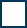 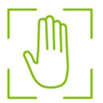 KESKIPITKÄ 1-3 VUOTTA
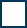 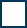 PITKÄ 4-10 VUOTTA
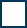 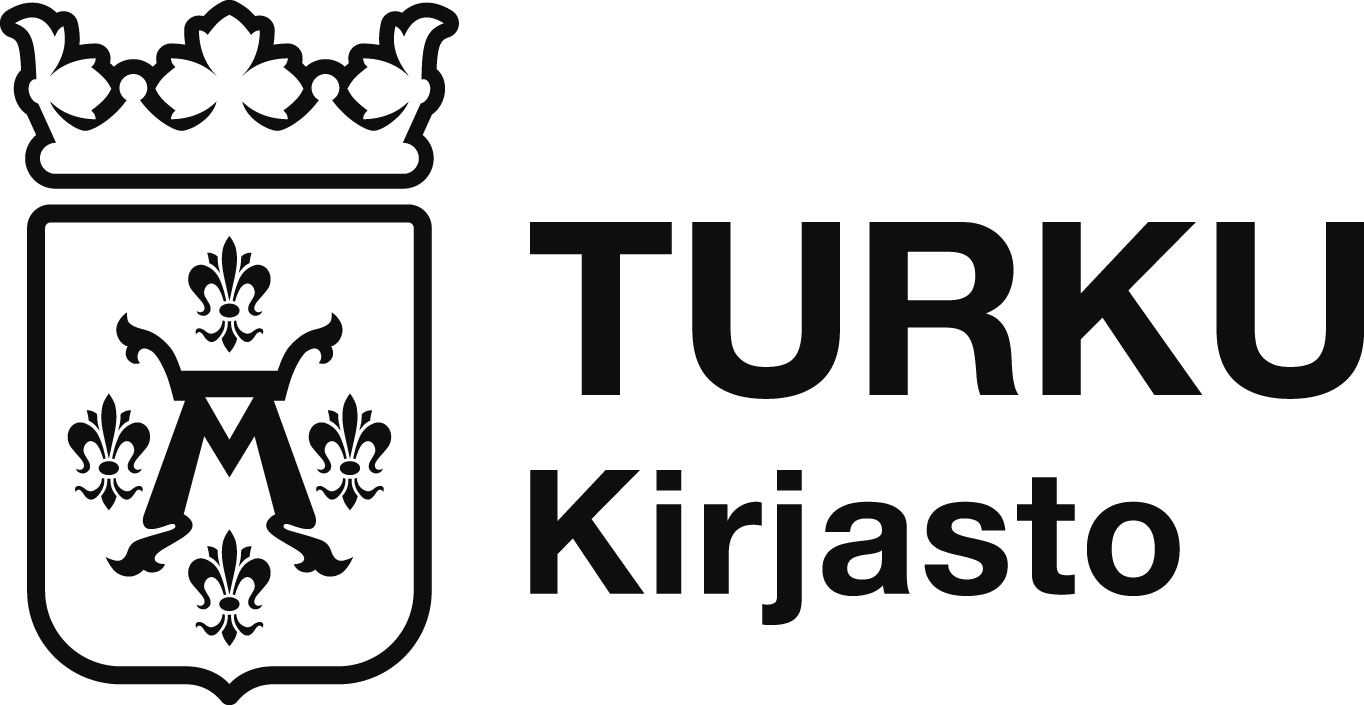 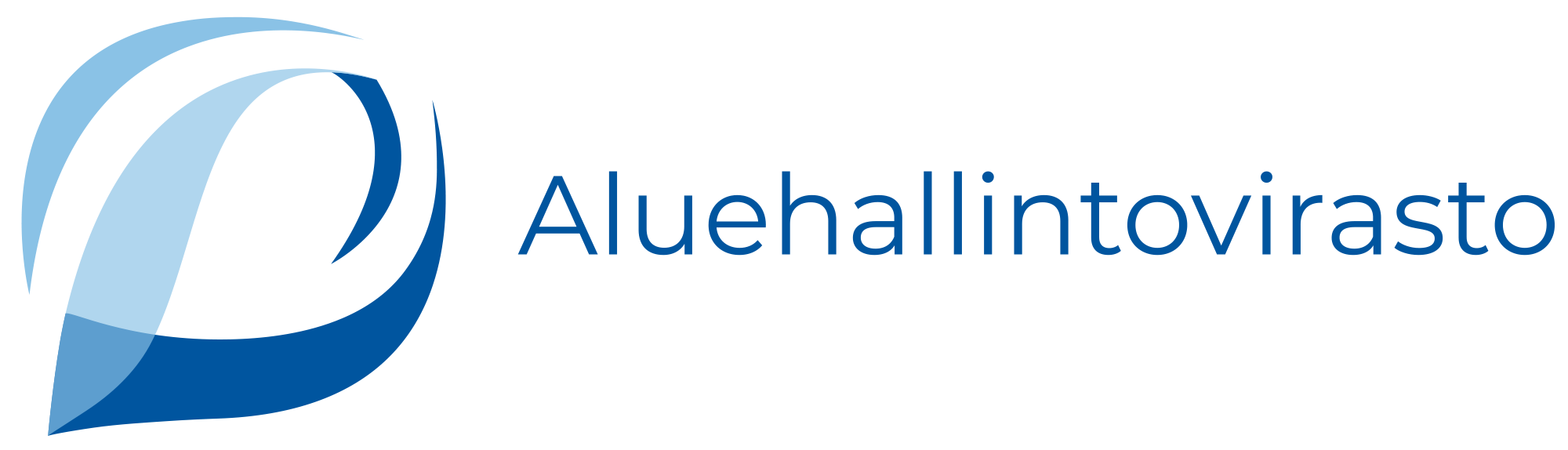 KIRJASTON KESTÄVYYSLUPAUS JA TOIMENPITEET
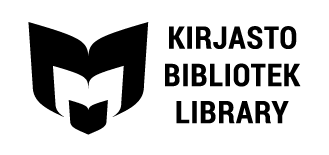 HUOMIOITA
KESTÄVYYSLUPAUS
KIRJASTO JA VASTUUHENKILÖT
Kirjasto on yhdenvertaisuuden tyyssija.
Turun kirjasto

Vastuuhenkilöt tapahtumainformaatikko, viestintä, Rebekka Pilppula, Kari Pohjola ja Jaana Rantala
Kirjasto on kaikille, kirjastosta löytyy rauhoittumisen paikka, yhdenvertaisuus
MITTARI JA 
VASTUUTAHO
TOIMENPIDE
AJOITUS
VAIKUTUS
Kokeilut /tapahtuma-informaatikko
Selvitetään mahdollisuudet seurantaan /Viestintä
JATKUVA
Viestitään pysähtymisen merkityksestä ja siitä, miten kirjasto mahdollistaa sen asiakkaalle
Hyödynnetään Kestävä kehitys Lounais-Suomen kirjastoissa hankkeen viestintämateriaaleja ja pidetään teemaa esillä myös muussa viestinnässä.
Kokeillaan tapahtumia, jotka kannustavat rauhoittumiseen ja keskittymiseen.
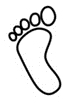 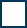 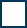 LYHYT HETI, VUODEN SISÄLLÄ
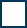 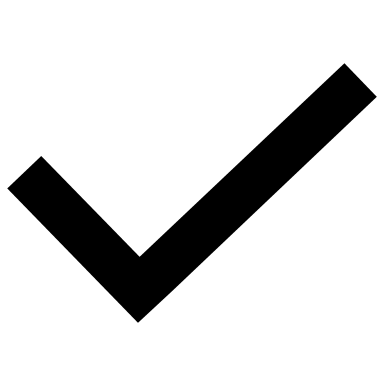 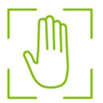 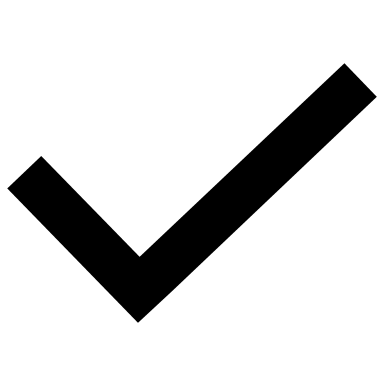 KESKIPITKÄ 1-3 VUOTTA
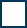 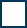 PITKÄ 4-10 VUOTTA
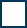 Kokeilujen määrä /Rebekka Pilppula
Palautteen seuranta /Kari Pohjola
JATKUVA
Osallistetaan asiakkaita tilojen ja toiminnan suunnitteluun

Tehdään kokeiluja erilaisista tilaratkaisuista ja pyydetään niistä asiakaspalautetta. Saatua asiakaspalautetta seurataan jatkuvasti.
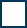 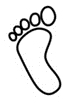 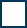 LYHYT HETI, VUODEN SISÄLLÄ
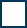 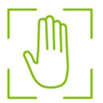 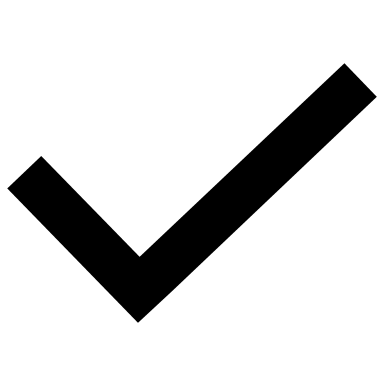 KESKIPITKÄ 1-3 VUOTTA
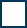 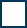 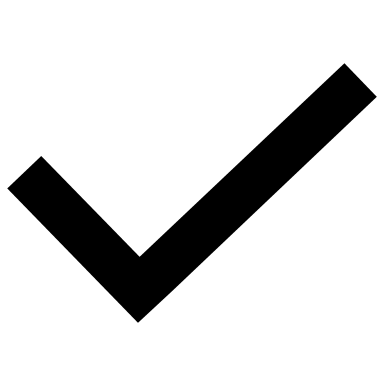 PITKÄ 4-10 VUOTTA
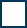 Kysely toteuttaminen / Jaana Rantala
JATKUVA
Kohdennetaan asiakaskysely myös ei-käyttäjille

Ei-kävijöiltä voidaan saada arvokasta tietoa siitä, miten kirjaston palveluja voidaan kehittää.
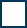 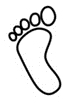 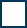 LYHYT HETI, VUODEN SISÄLLÄ
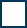 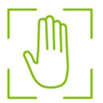 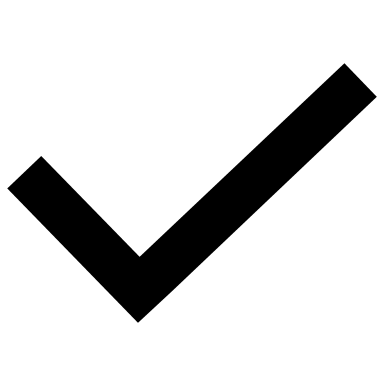 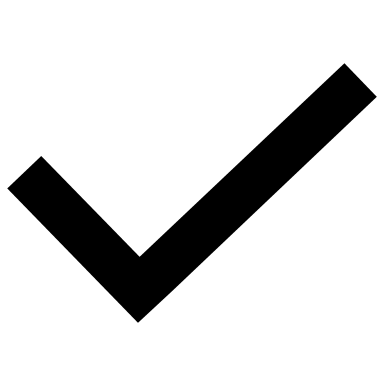 KESKIPITKÄ 1-3 VUOTTA
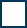 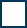 PITKÄ 4-10 VUOTTA
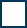 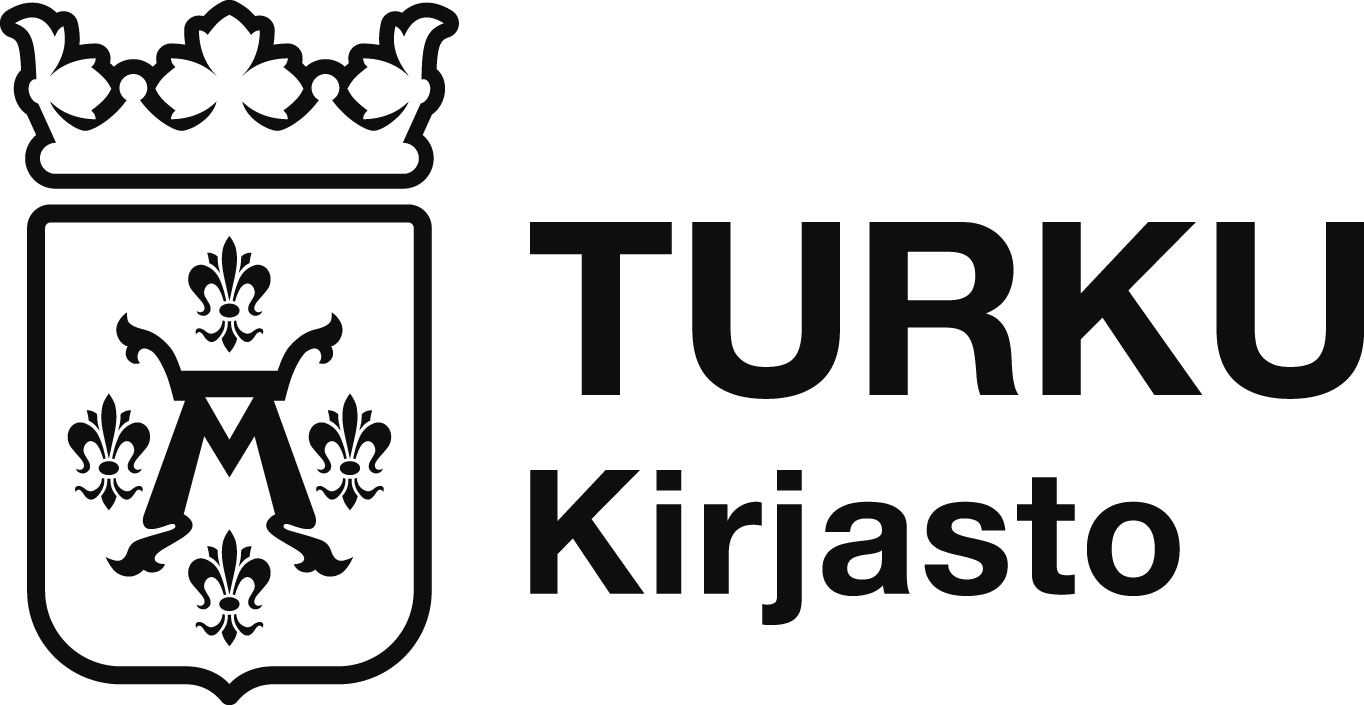 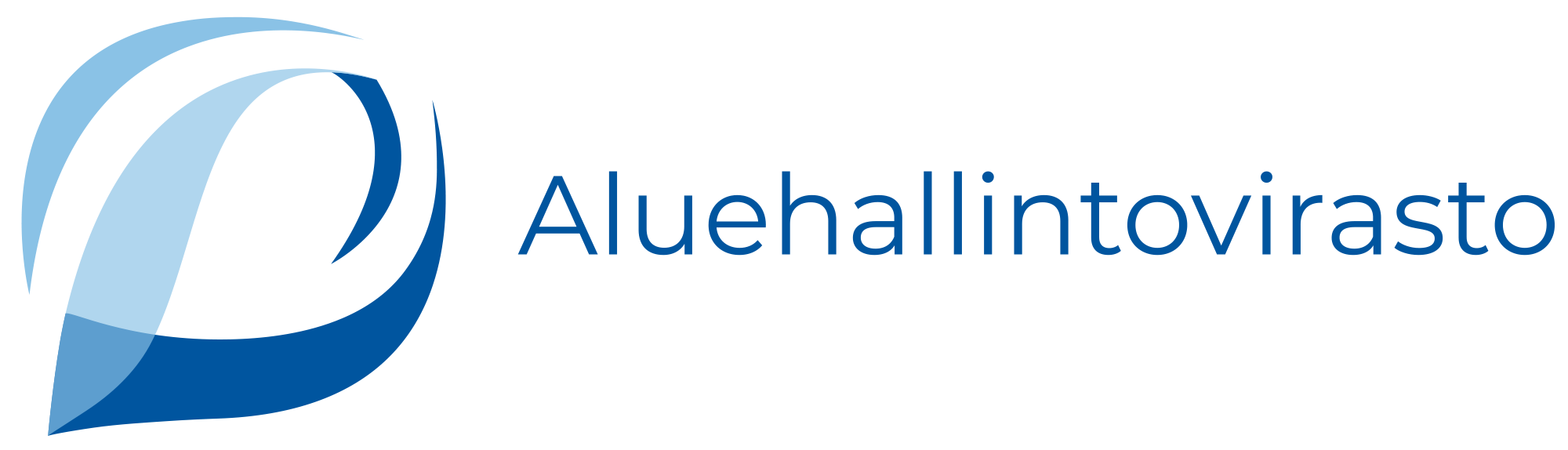 KIRJASTON KESTÄVYYSLUPAUS JA TOIMENPITEET
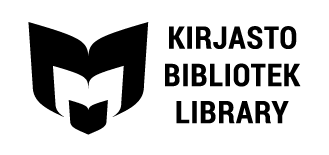 AKE
HUOMIOITA
KESTÄVYYSLUPAUS
KIRJASTO JA VASTUUHENKILÖT
Alueellista kehittämistehtävää hoitava kirjasto, Turku
AKE tukee Varsinais-Suomen ja Satakunnan kirjastoja tiekartan painopisteiksi valituista teemoista viestimisessä
TOIMENPIDE
MITTARI
AJOITUS
VAIKUTUS
Toteutuneet kampanjat;
Osallistuneiden kirjastojen määrä;
Mediaseuranta
JATKUVA
Toteutetaan yhteinen viestintäkampanja esim. näistä aiheista (aina ei tarvitse suoraan mainostaa kirjastoja tai niiden palveluita, vaan voidaan viestiä myös muista kirjastoille tärkeistä teemoista)
Kirjaston medialukutaitovinkit
Lukutaidon ja lukemisen merkitys
Sinä riität (hidastaminen; kirjastoon voi tulla sellaisena kuin olet; saa lukea hömppää)
Konkretiaa viestintään (pois "Kirjasto on muutakin kuin kirjoja" -tyyppisistä ympäripyöreyksistä)
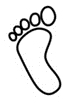 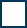 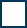 LYHYT HETI, VUODEN SISÄLLÄ
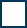 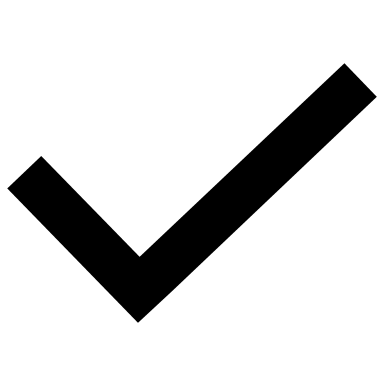 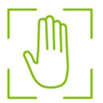 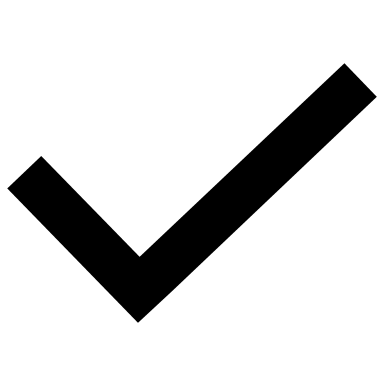 KESKIPITKÄ 1-3 VUOTTA
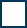 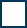 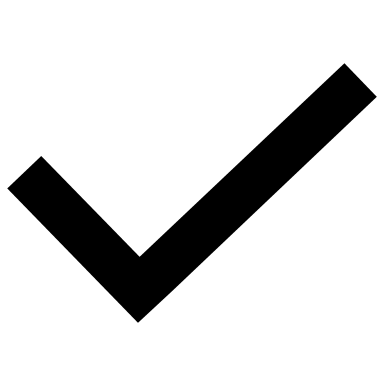 PITKÄ 4-10 VUOTTA
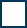 JATKUVA
Kuntapäättäjäkampanjan seuraava tai viimeistään sitä seuraava kierros: Kiertotalous päättäjäkamppiksen teemaksi?
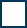 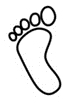 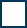 LYHYT HETI, VUODEN SISÄLLÄ
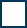 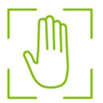 KESKIPITKÄ 1-3 VUOTTA
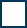 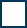 PITKÄ 4-10 VUOTTA
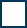 JATKUVA
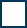 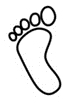 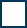 LYHYT HETI, VUODEN SISÄLLÄ
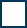 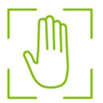 KESKIPITKÄ 1-3 VUOTTA
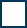 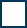 PITKÄ 4-10 VUOTTA
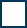 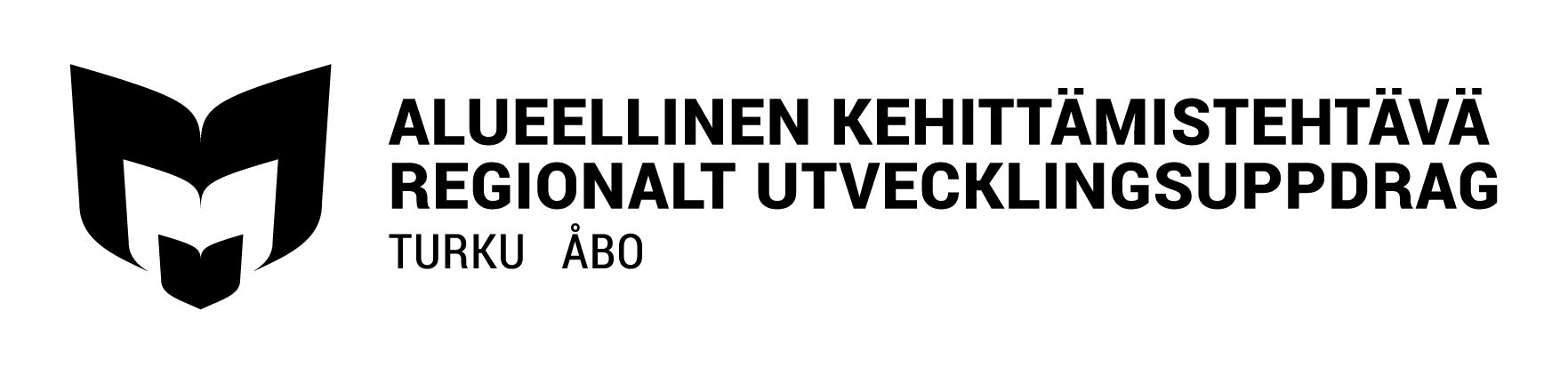 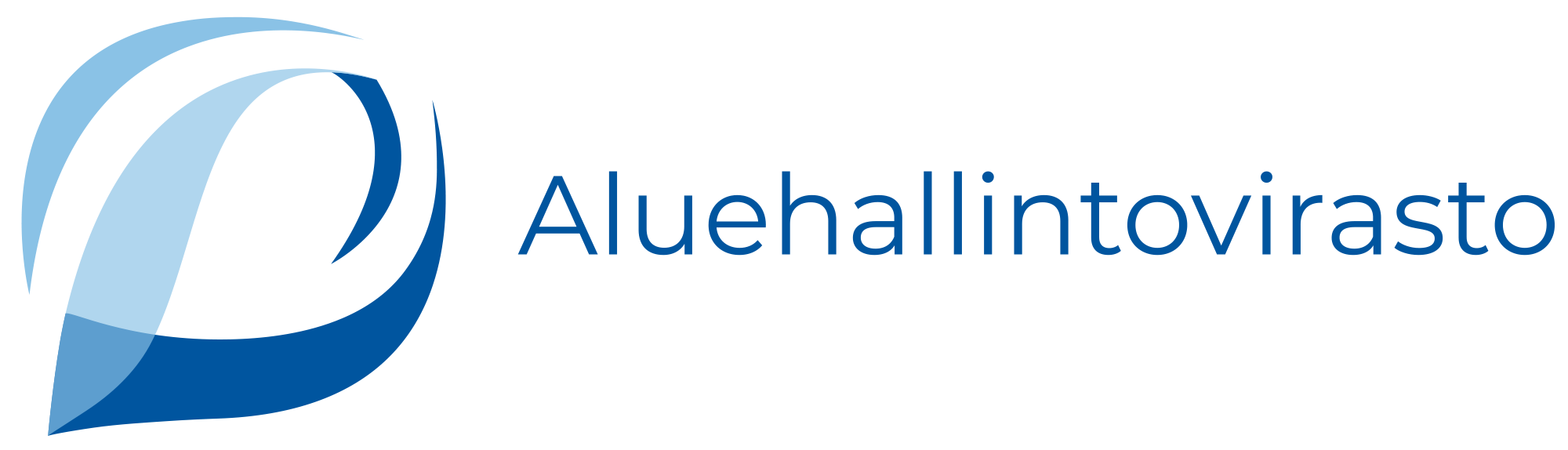 KIRJASTON KESTÄVYYSLUPAUS JA TOIMENPITEET
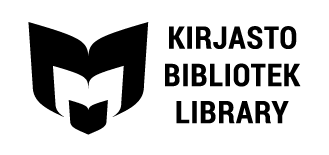 HUOMIOITA
KESTÄVYYSLUPAUS
KIRJASTO JA VASTUUHENKILÖT
AKE auttaa kirjastoja ylläpitämään ja kehittämään tiekartan painopisteiksi valittuihin teemoihin liittyvää osaamista
Alueellista kehittämistehtävää hoitava kirjasto, Turku
TOIMENPIDE
MITTARI
AJOITUS
VAIKUTUS
JATKUVA
Mediataitokoulutukset 
Kirjastolaisten oman medialukutaidon ja lähdekriittisyyden koulutus. 
Aikuisten lähdekriittisyyden tukemisen koulutus (ja muutakin medialukutaitoa, mutta ei sillä nimellä, koska sitten tulee aina digikoulutusta)
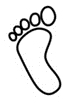 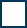 Toteutuneet koulutukset ja niiden osallistujamäärät
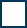 LYHYT HETI, VUODEN SISÄLLÄ
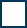 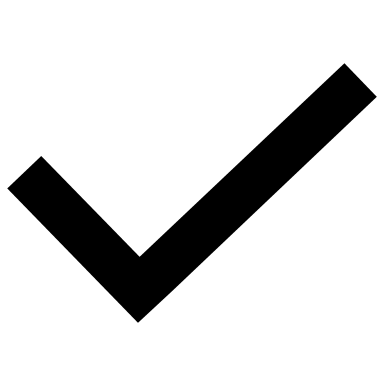 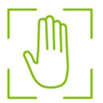 KESKIPITKÄ 1-3 VUOTTA
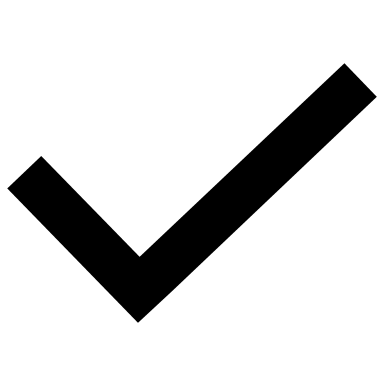 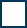 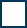 PITKÄ 4-10 VUOTTA
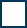 JATKUVA
Tekoälyn hyödyntäminen hiilijalanjäljen pienentämisessä ja kiireettömyyden lisäämisessä -koulutukset
Toteutuneet koulutukset ja niiden osallistujamäärät
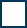 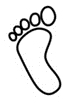 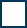 LYHYT HETI, VUODEN SISÄLLÄ
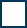 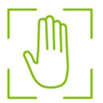 KESKIPITKÄ 1-3 VUOTTA
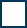 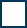 PITKÄ 4-10 VUOTTA
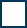 Yhdenvertaisuuskoulutukset, esim. konkreettiset teot rasismia vastaan,
JATKUVA
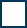 Toteutuneet koulutukset ja niiden osallistujamäärät
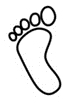 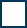 LYHYT HETI, VUODEN SISÄLLÄ
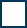 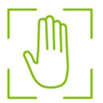 KESKIPITKÄ 1-3 VUOTTA
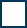 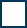 PITKÄ 4-10 VUOTTA
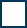 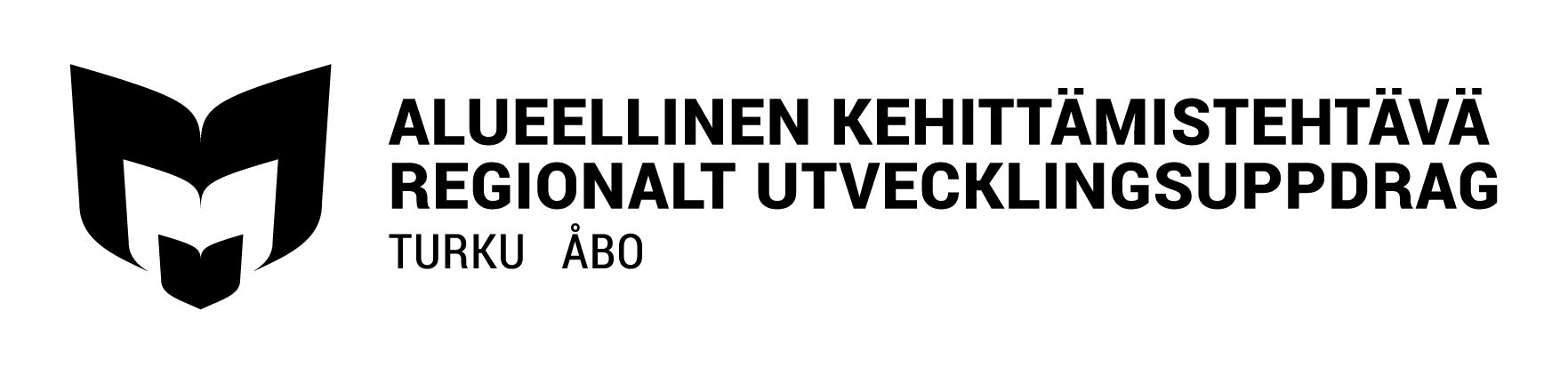 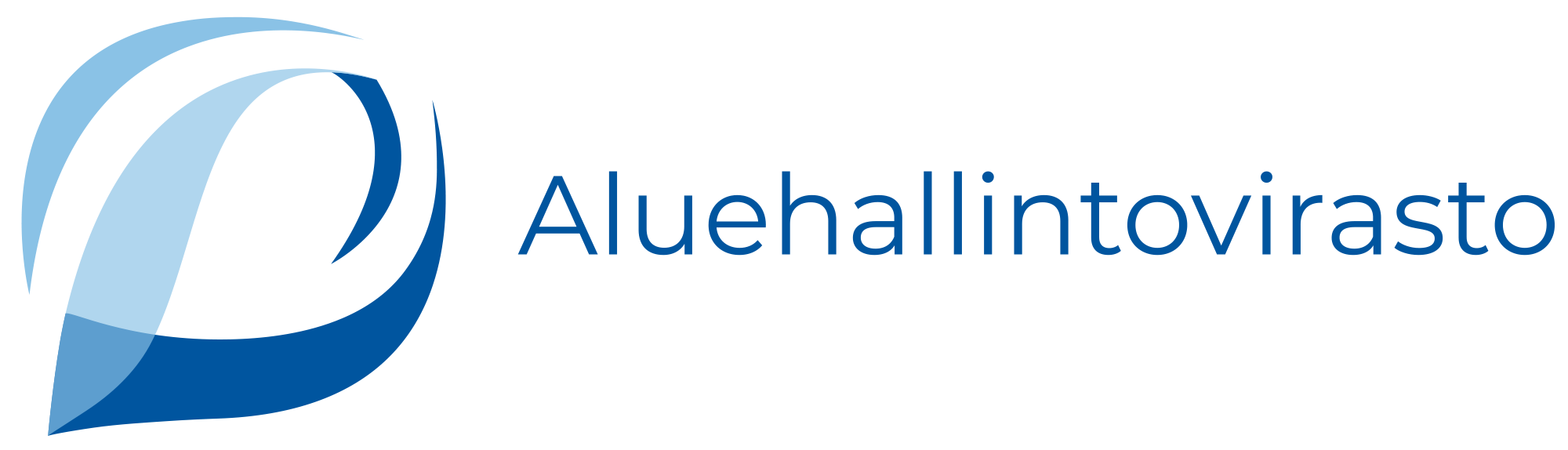 KIRJASTON KESTÄVYYSLUPAUS JA TOIMENPITEET
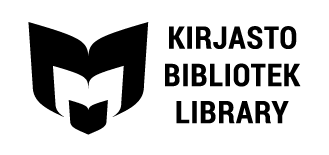 HUOMIOITA
KESTÄVYYSLUPAUS
KIRJASTO JA VASTUUHENKILÖT
AKE tukee kirjastolaisten ammatillista itsetuntoa ja auttaa kirjastolaisia myös näin edistämään kestävän kehityksen tiekartan painopisteiksi valittuja teemoja
Alueellista kehittämistehtävää hoitava kirjasto, Turku
TOIMENPIDE
MITTARI
AJOITUS
VAIKUTUS
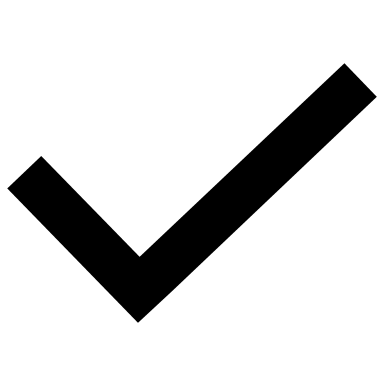 JATKUVA
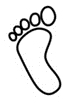 Riittävän hyvä kirjasto -teeman esillä pitäminen: Hidastaminen auttaa myös kestävän kehityksen tavoitteiden saavuttamisessa (eli esim. rauhallisempi työtahti on ekoteko eikä laiskuutta tai heikkoutta)
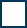 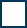 LYHYT HETI, VUODEN SISÄLLÄ
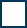 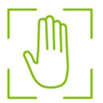 KESKIPITKÄ 1-3 VUOTTA
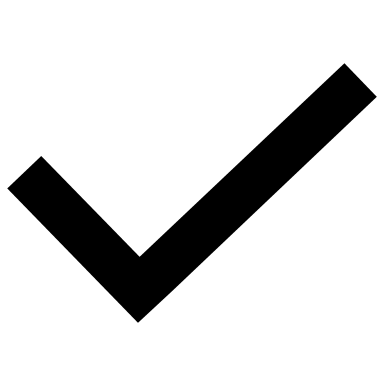 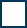 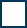 PITKÄ 4-10 VUOTTA
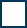 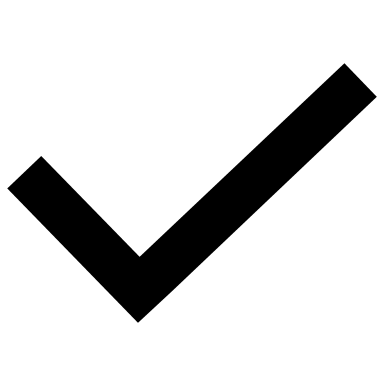 Itsetunnonkohotus-tapahtuman toteutuminen; osallistujat ja palaute
JATKUVA
Kirjasto on yksi yhteiskunnan tukipilareista, koska se ylläpitää lukutaitoa, sivistystä ja kulttuuria. Tästä saa ja pitää olla ylpeä. Vähintään 1 erityisesti ammatillisen itsetuntoon keskittyvä tapahtuma vuodessa.
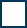 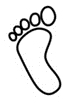 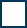 LYHYT HETI, VUODEN SISÄLLÄ
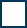 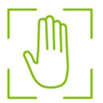 KESKIPITKÄ 1-3 VUOTTA
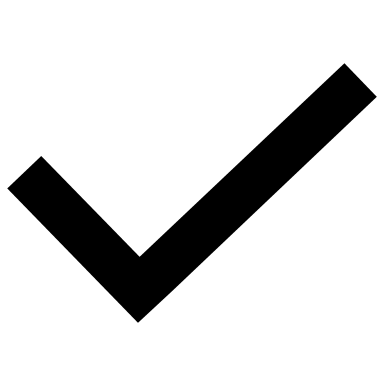 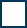 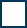 PITKÄ 4-10 VUOTTA
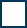 JATKUVA
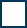 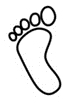 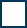 LYHYT HETI, VUODEN SISÄLLÄ
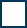 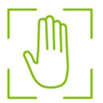 KESKIPITKÄ 1-3 VUOTTA
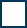 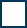 PITKÄ 4-10 VUOTTA
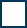 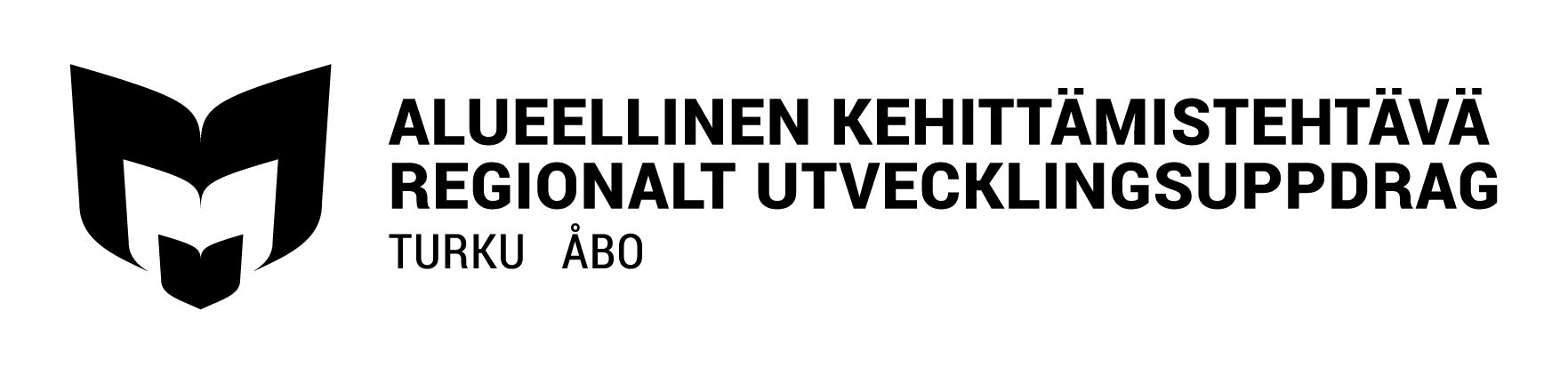 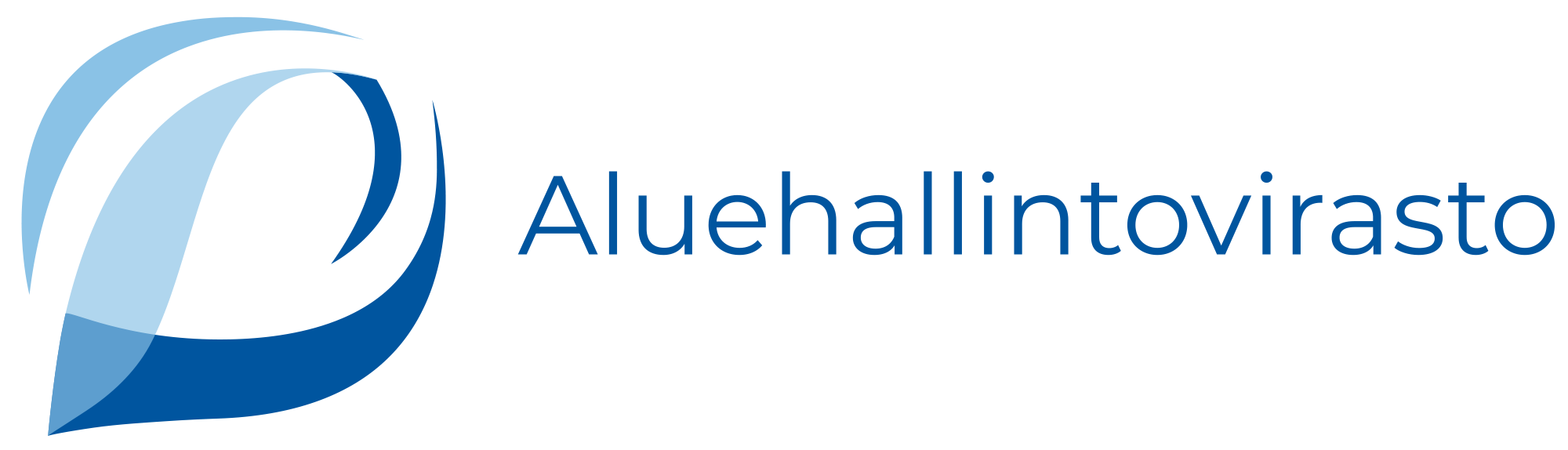 KIRJASTON KESTÄVYYSLUPAUS JA TOIMENPITEET
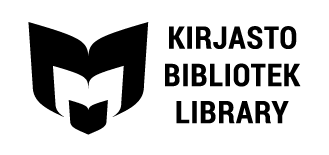 HUOMIOITA
KESTÄVYYSLUPAUS
KIRJASTO JA VASTUUHENKILÖT
AKE varmistaa, että tiekartan seuranta hoidetaan pilottikirjastoissa sovitusti
Alueellista kehittämistehtävää hoitava kirjasto, Turku
TOIMENPIDE
MITTARI
AJOITUS
VAIKUTUS
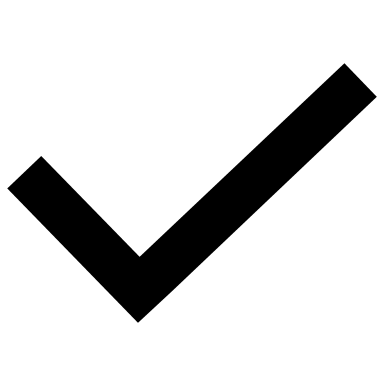 JATKUVA
AKE kutsuu kaksi kertaa vuodessa pilottikirjastot ja muut kiinnostuneet seurantakokoukseen sekä kerää tiedot tiekartan toteumista (seuraavan 10 vuoden ajan tai kunnes toisin päätetään); päivitetään tiekarttaa
Seurantakokouk-seen osallistuneet kirjastot
Tiekartan päivitykset…
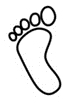 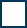 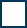 LYHYT HETI, VUODEN SISÄLLÄ
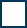 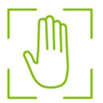 KESKIPITKÄ 1-3 VUOTTA
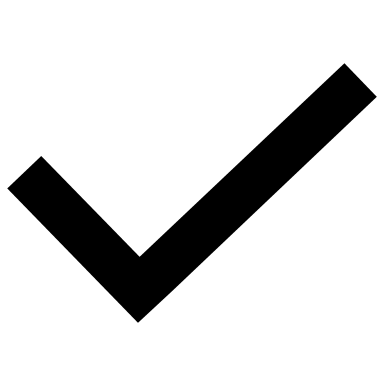 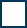 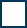 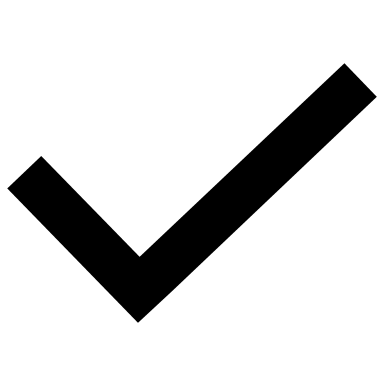 PITKÄ 4-10 VUOTTA
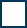 JATKUVA
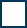 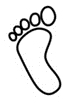 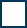 LYHYT HETI, VUODEN SISÄLLÄ
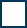 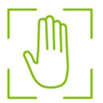 KESKIPITKÄ 1-3 VUOTTA
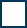 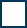 PITKÄ 4-10 VUOTTA
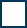 JATKUVA
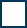 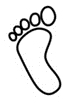 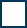 LYHYT HETI, VUODEN SISÄLLÄ
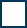 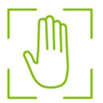 KESKIPITKÄ 1-3 VUOTTA
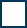 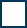 PITKÄ 4-10 VUOTTA
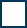 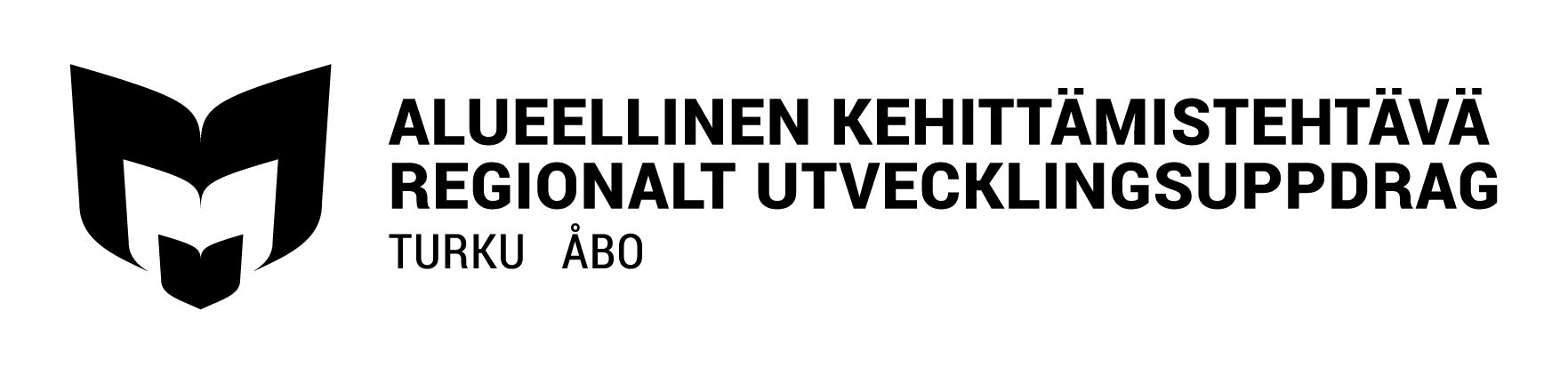 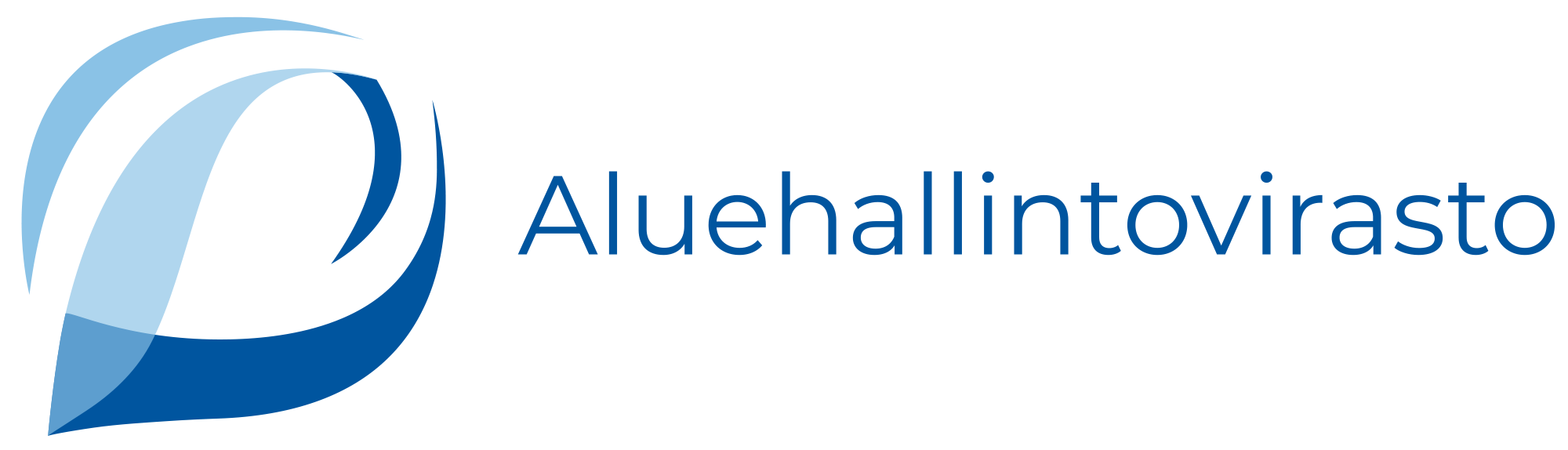 KIRJASTON KESTÄVYYSLUPAUS JA TOIMENPITEET
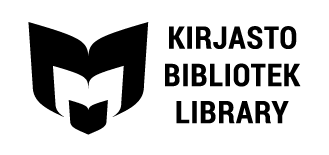